醫學資訊資源與服務期末參訪中研院生命科學圖書館
圖資四 405040453 黃明新	圖資三 406012570 沈姵妤
圖資三 406110451 李秀玲	圖資二 407040081 易宇涵
圖資二 407040196 葉姿函	圖資二 407040213 謝家榆
圖資二 407040237 王婕瑜	圖資二 407040249 戴毅瑈
圖資二 407040263 游子臨	圖資二 407040263 康容賢
圖資二 407040500 呂庭瑜
01
空間與動線特色
館藏特色
content
02
410~419 、抄編、類號、布局與狀況
03
服務特色
04
網站組織架構特色
05
訪談內容
07
參訪心得總結
06
國璽樓的建議
08
參考資料
參訪照片
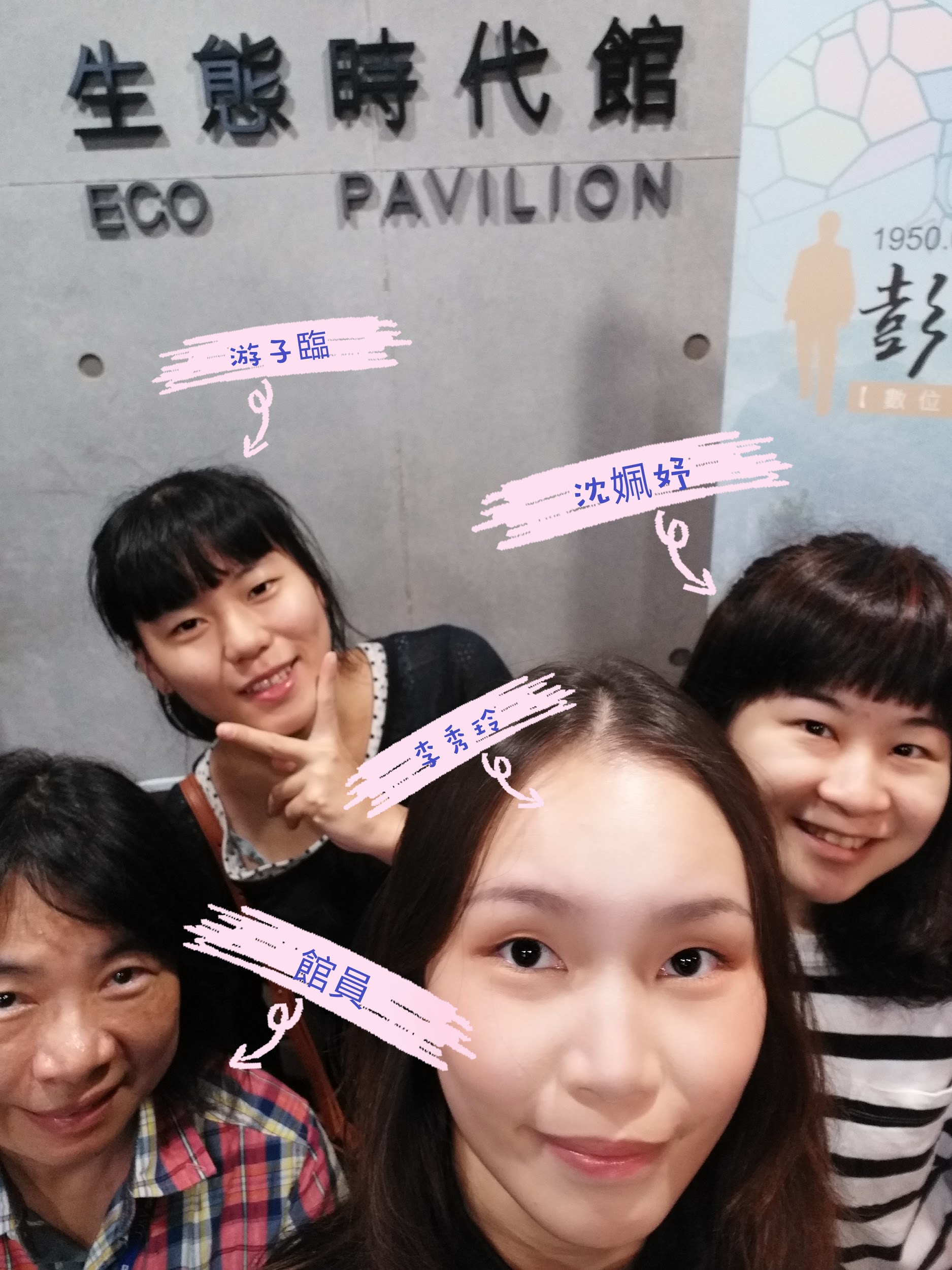 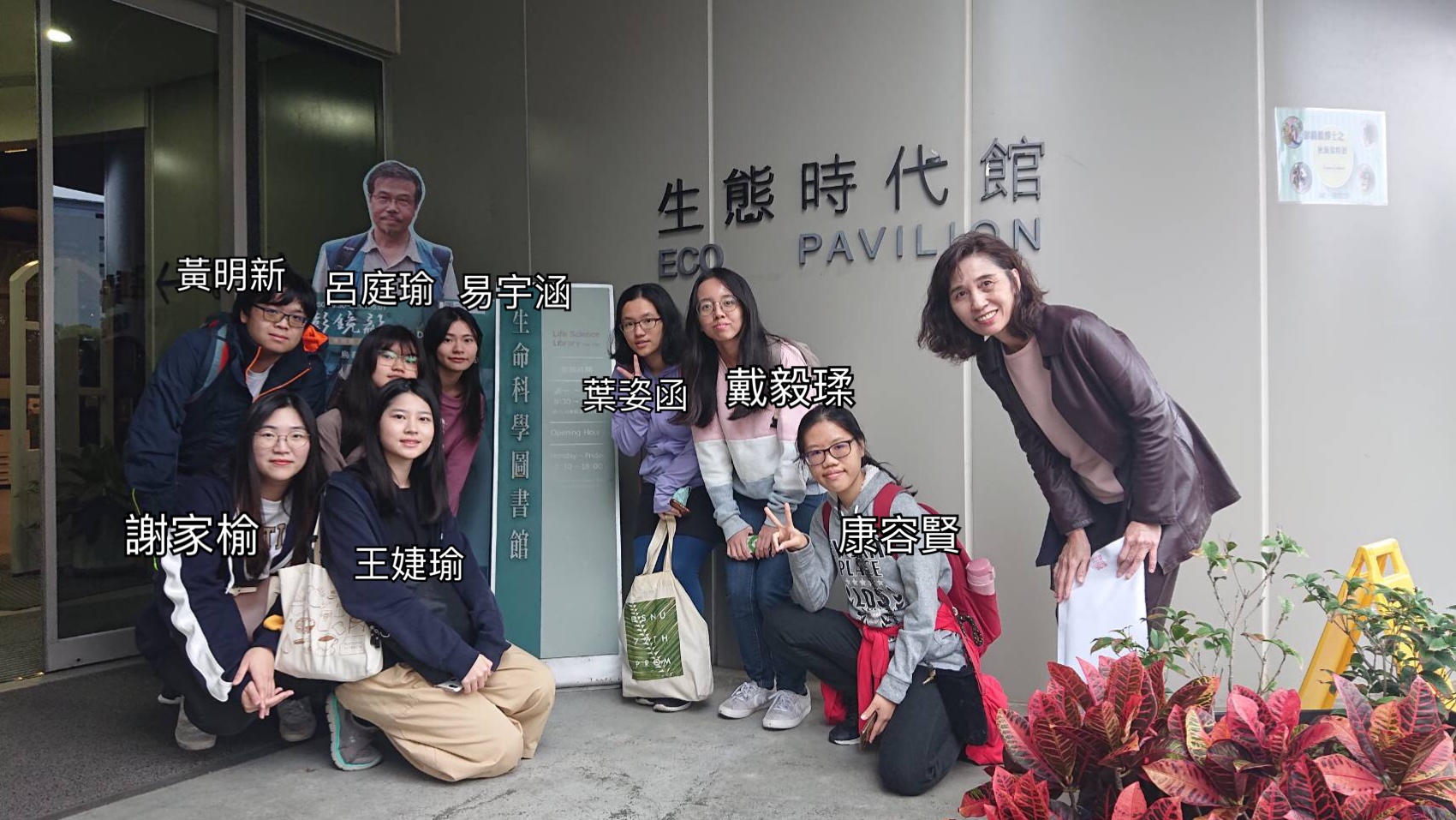 3
/01
空間與動線特色
空間與動線特色
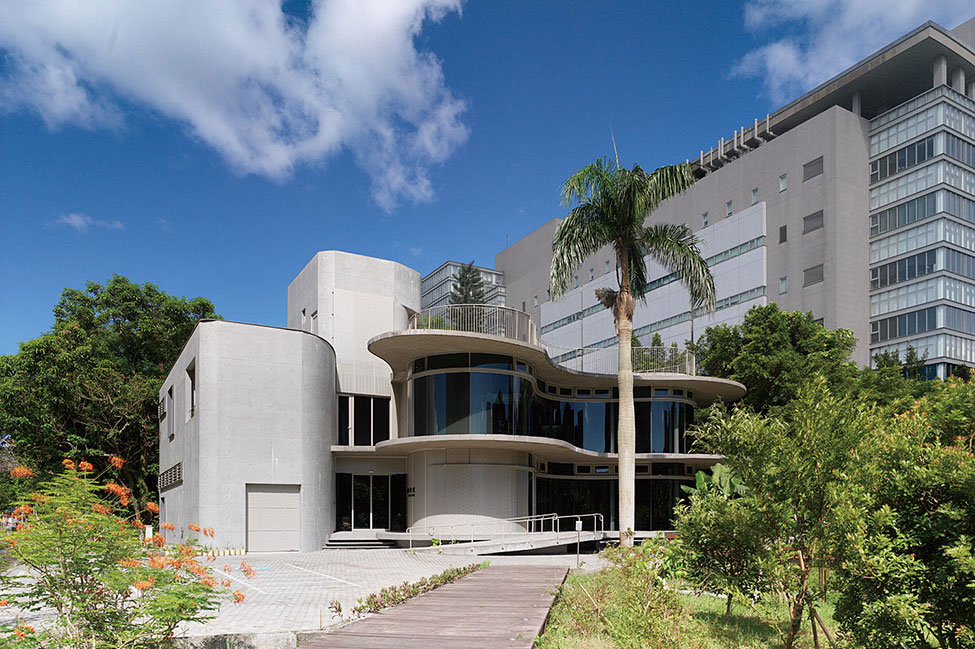 www.islide.cc
5
空間與動線特色
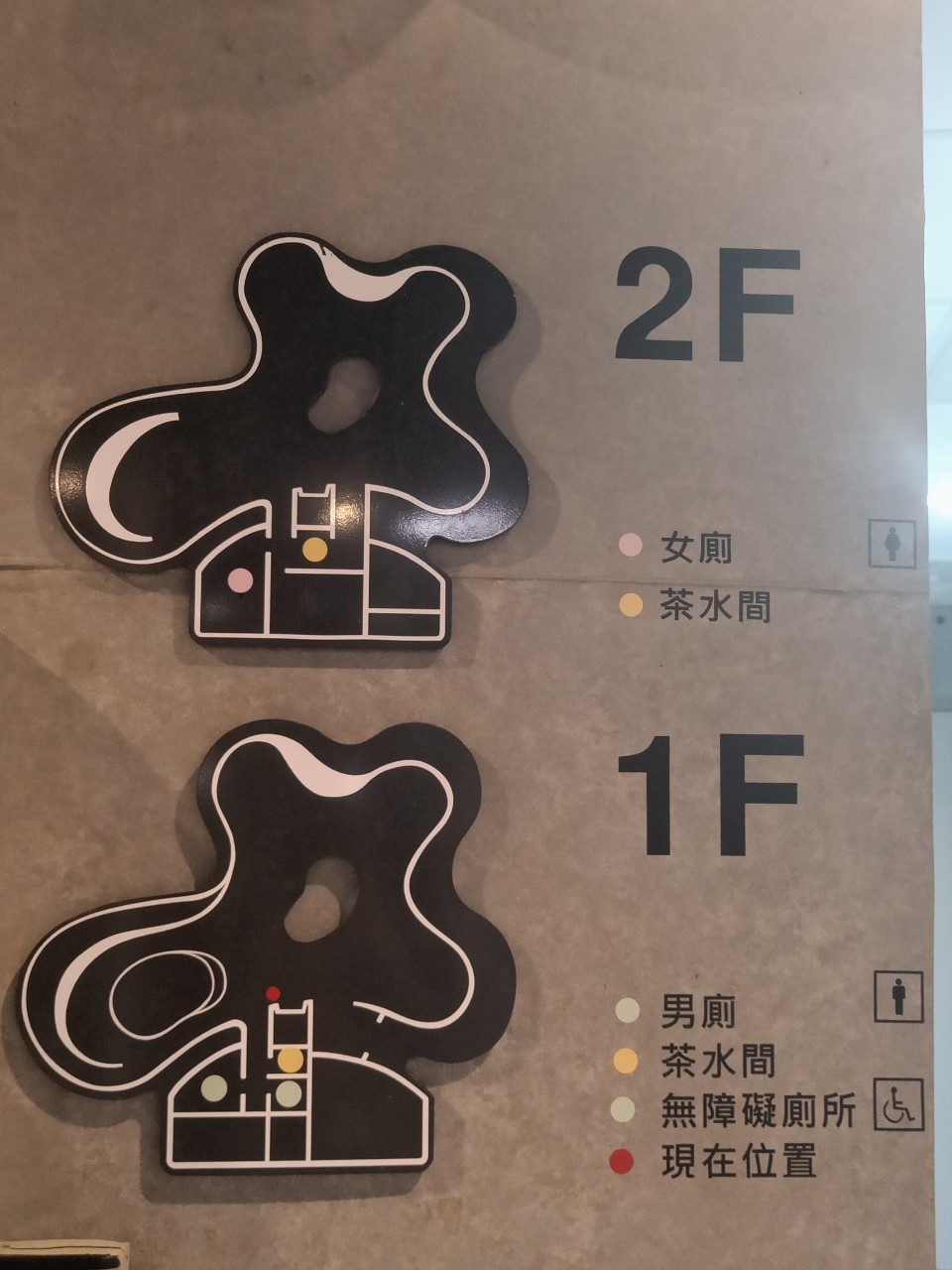 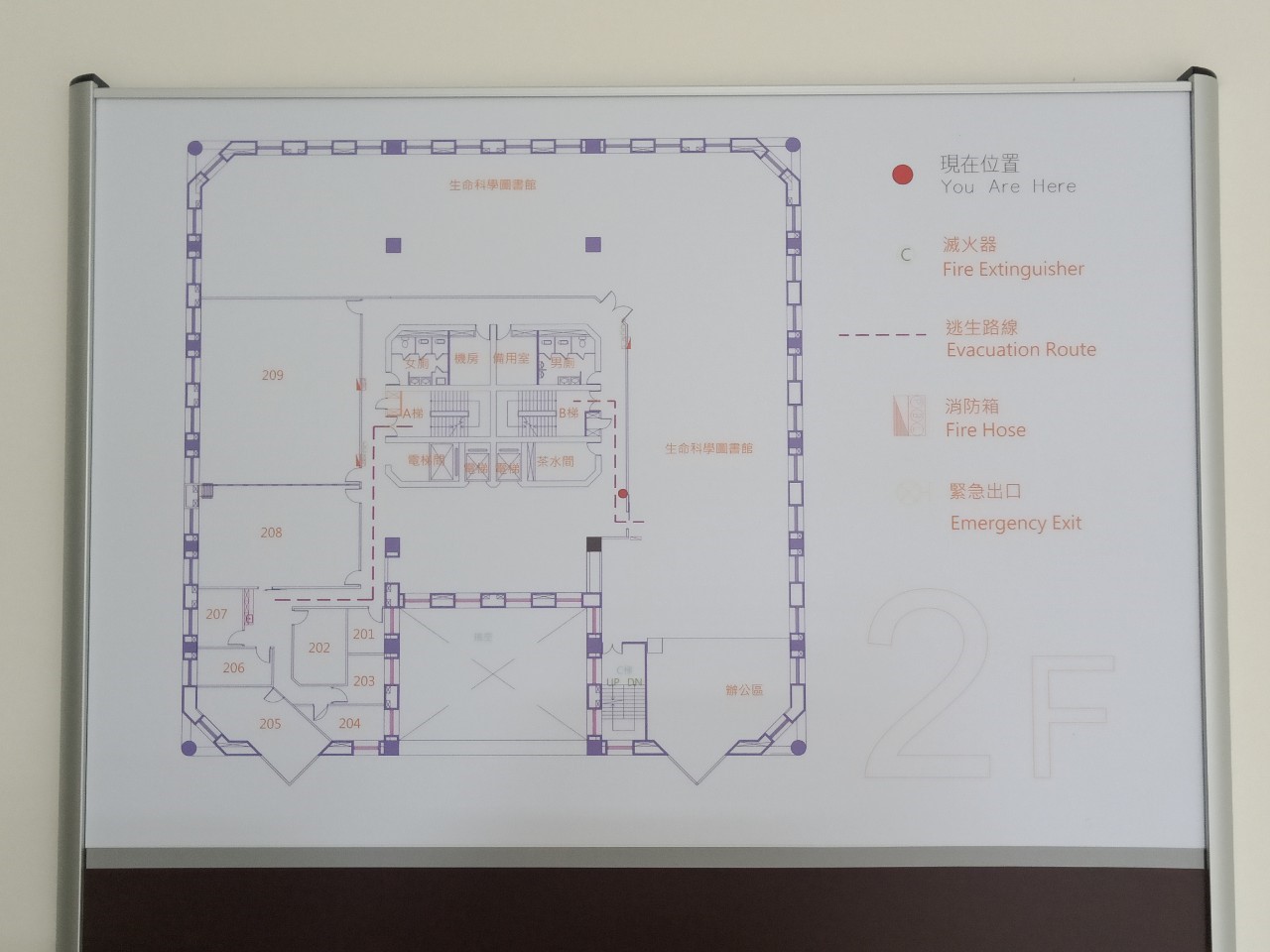 新館
舊館（書庫）
6
空間與動線特色
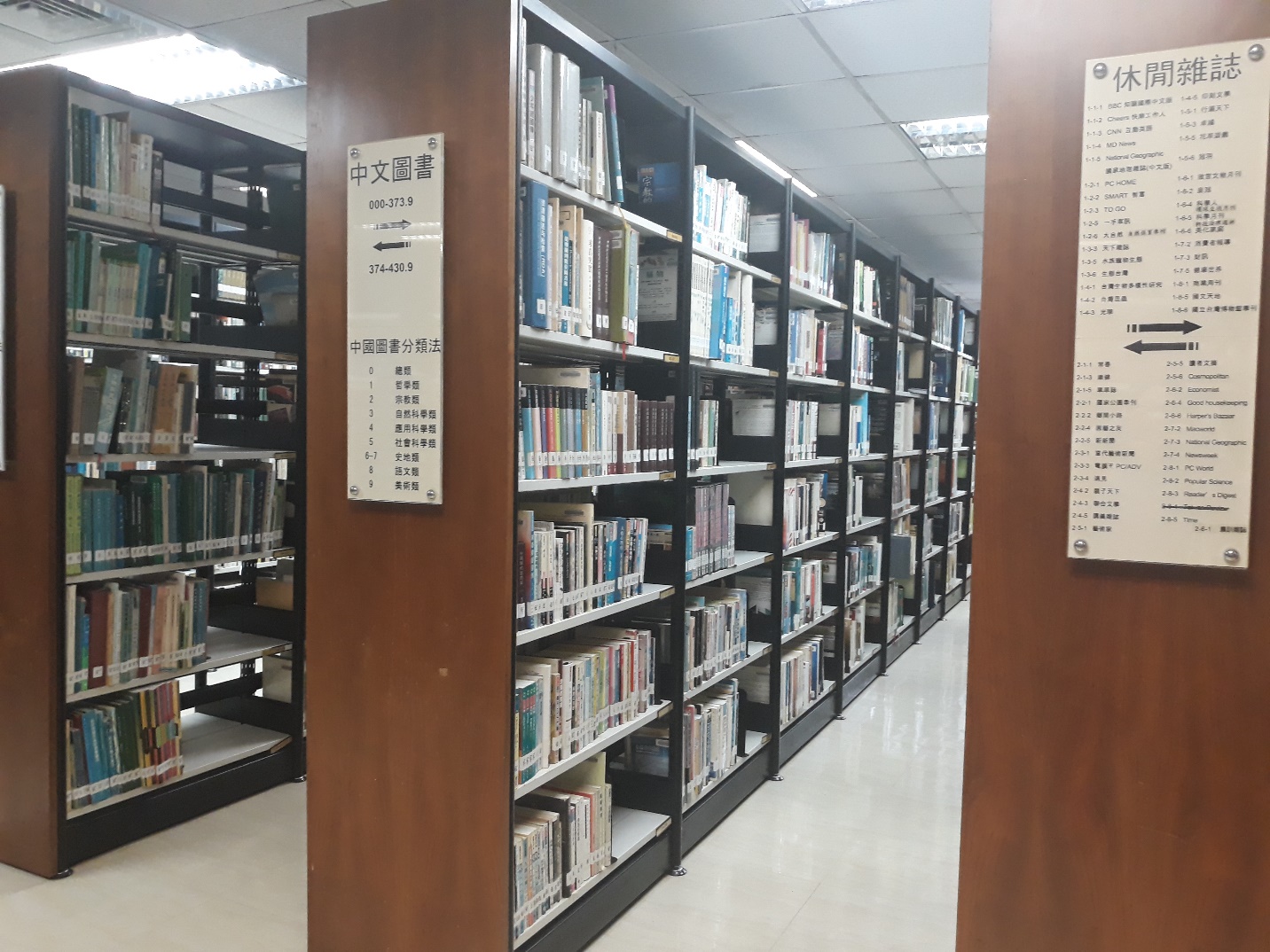 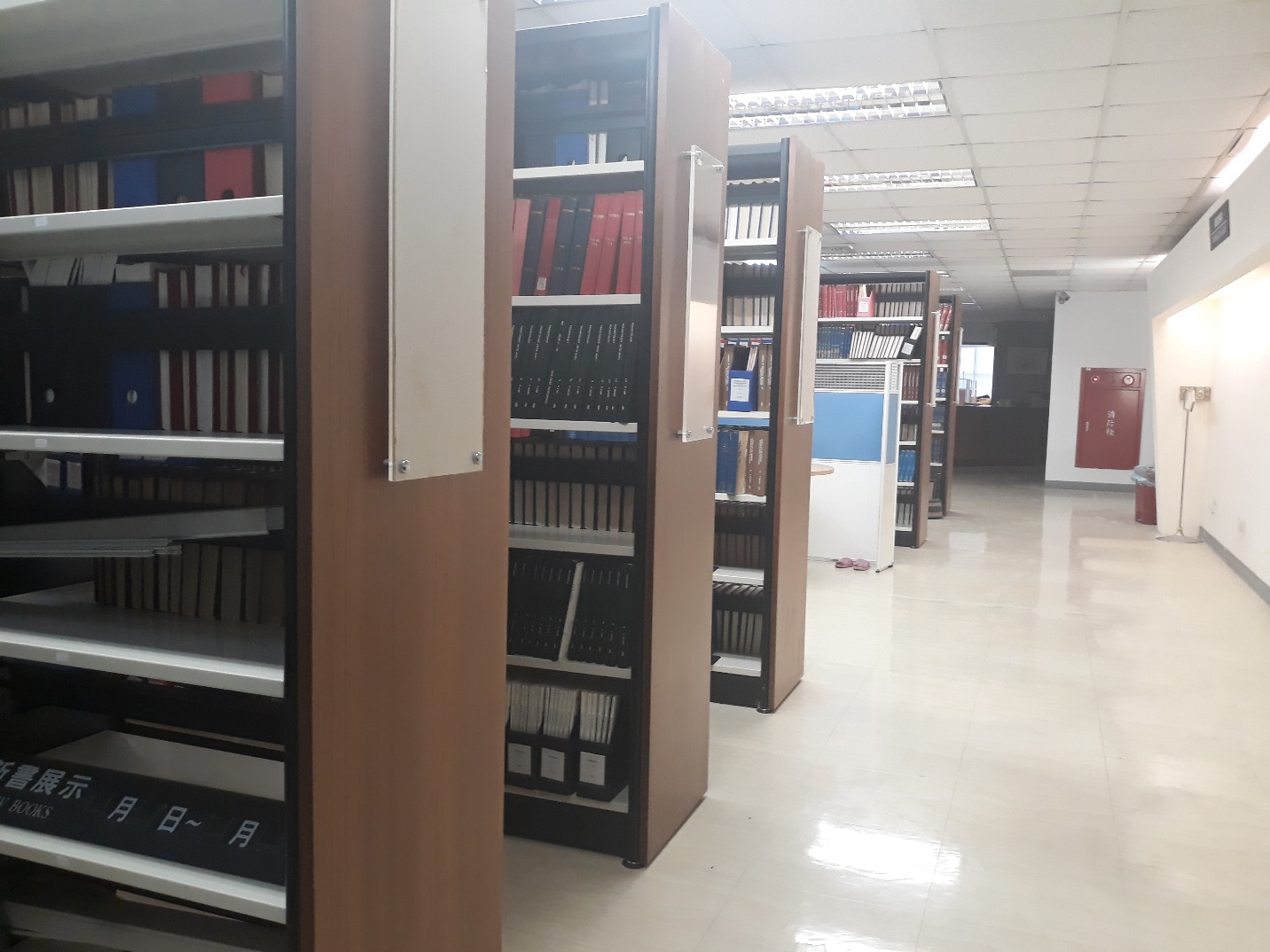 舊館-傳統圖書館設計
7
空間與動線特色
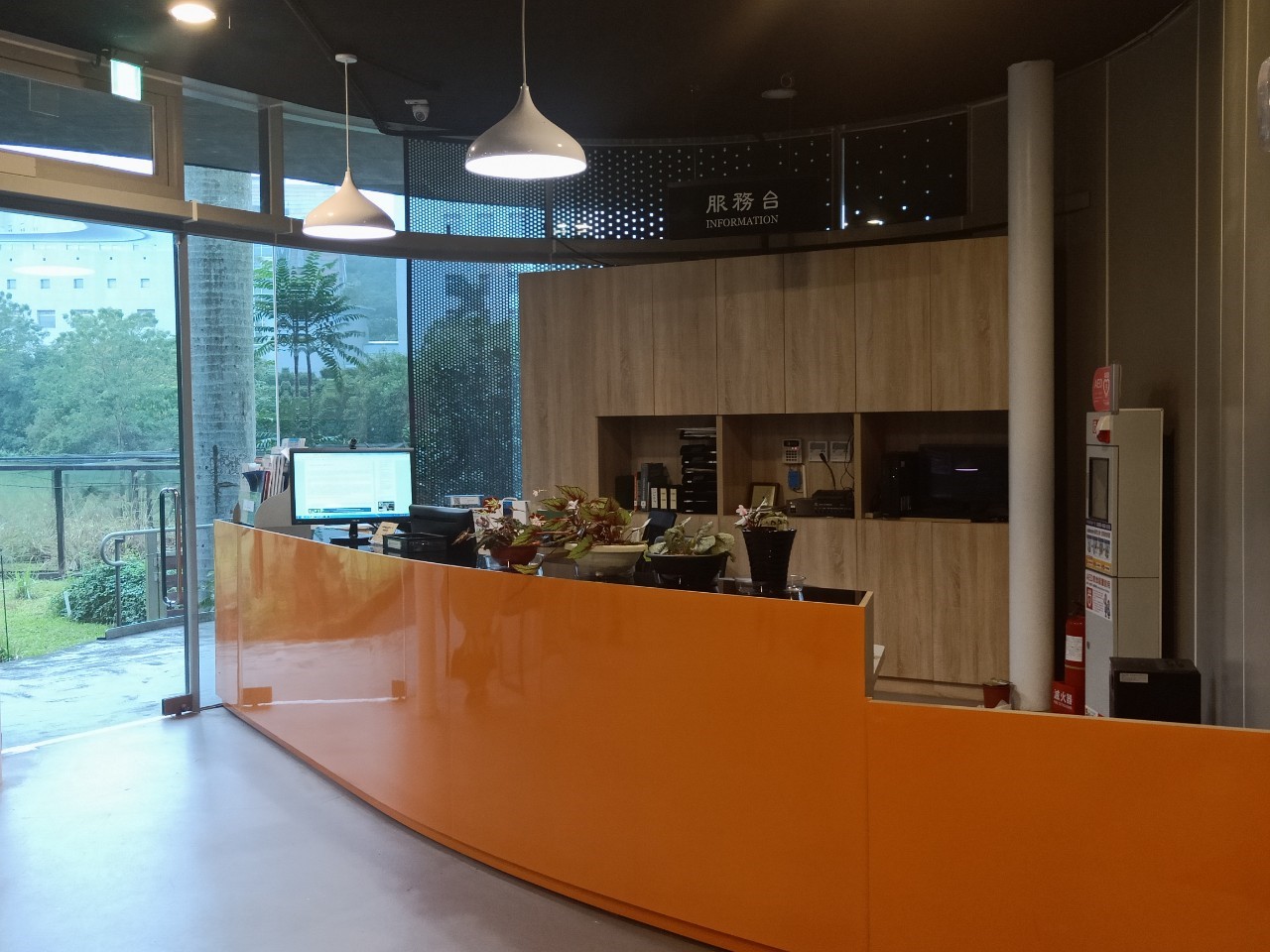 1F-服務台/流通櫃台
新館-新型態圖書館設計
8
空間與動線特色
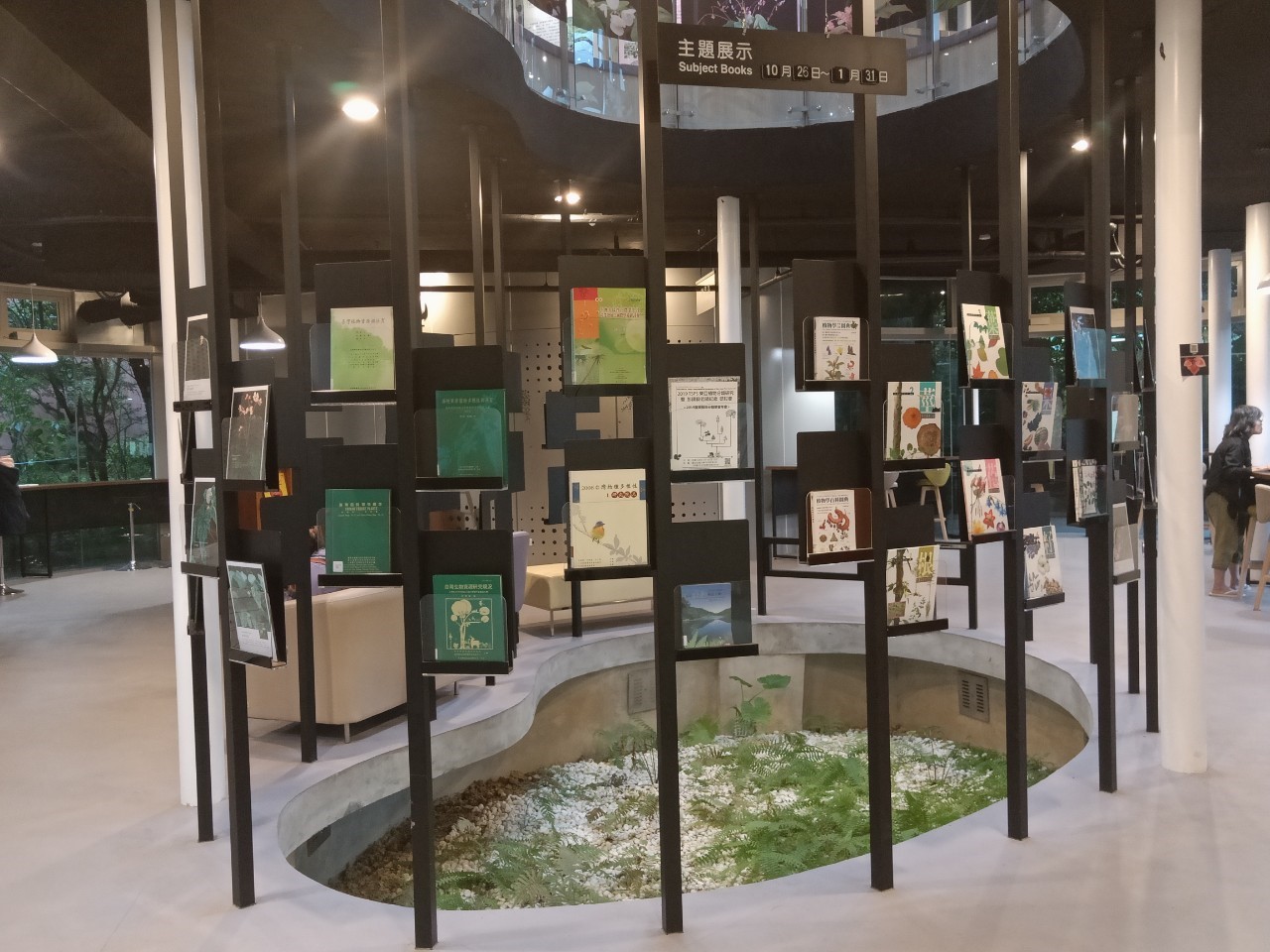 1F-主題展示區
新館-新型態圖書館設計
9
空間與動線特色
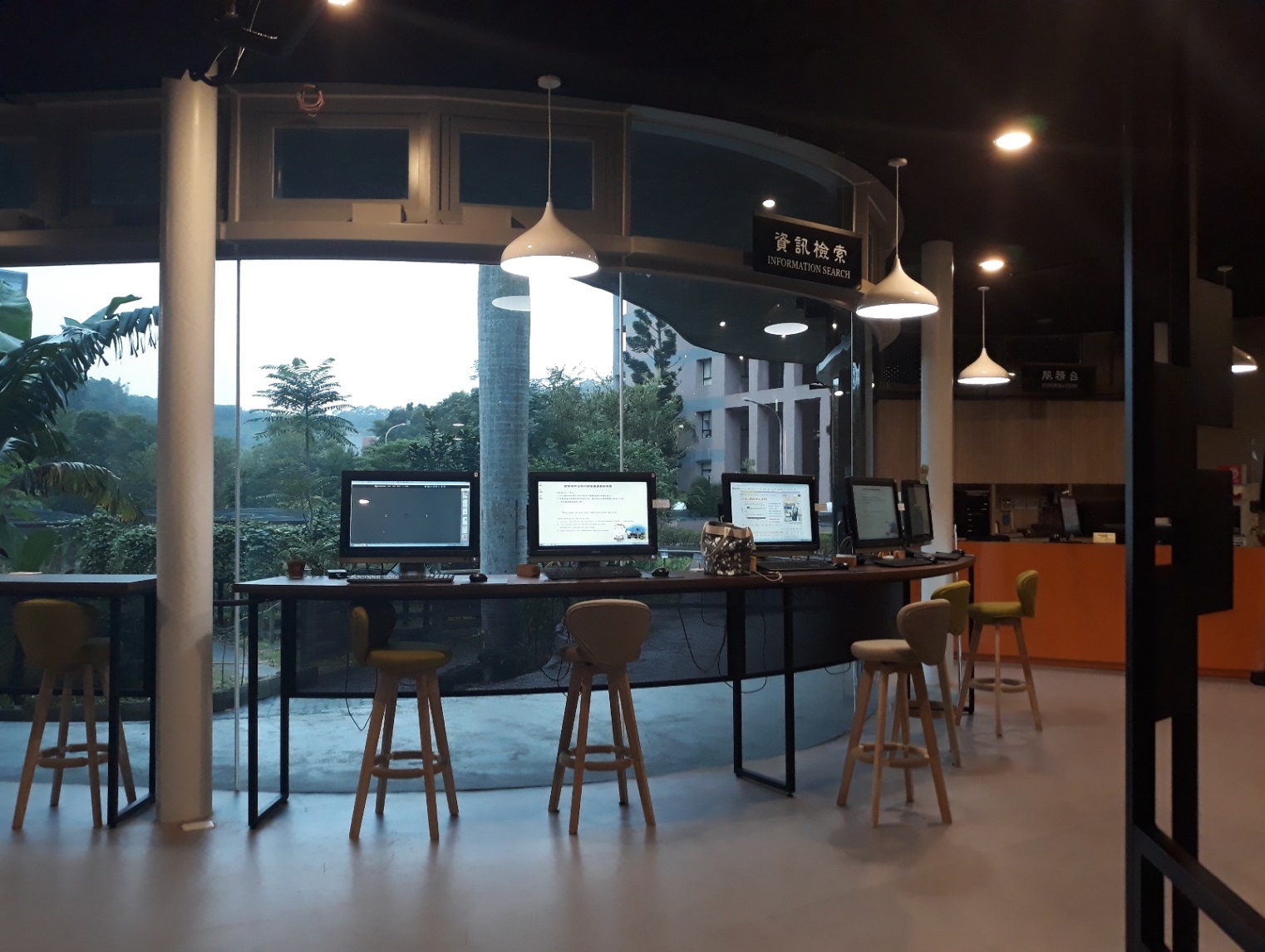 1F-資訊檢索區
新館-新型態圖書館設計
10
空間與動線特色
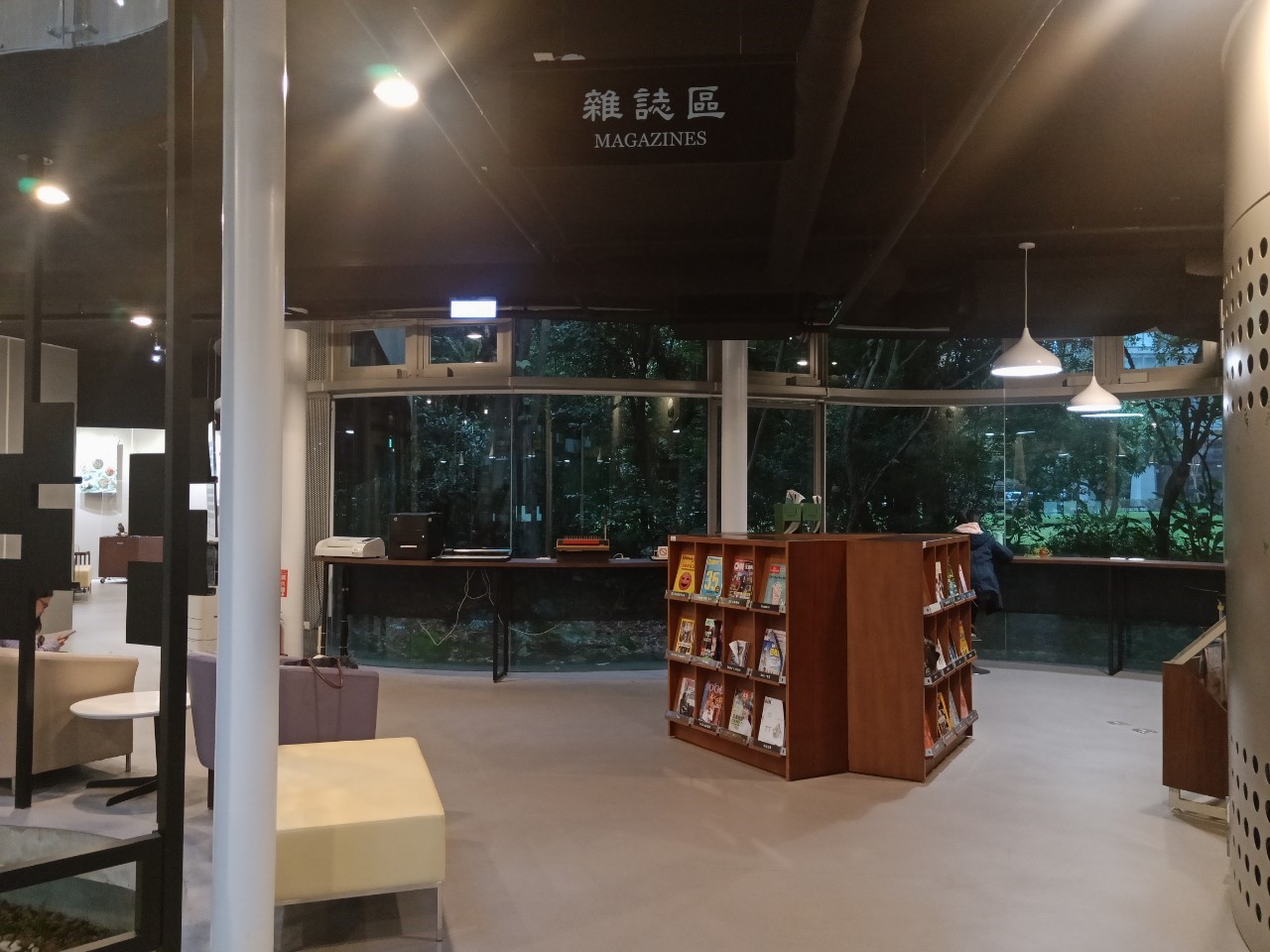 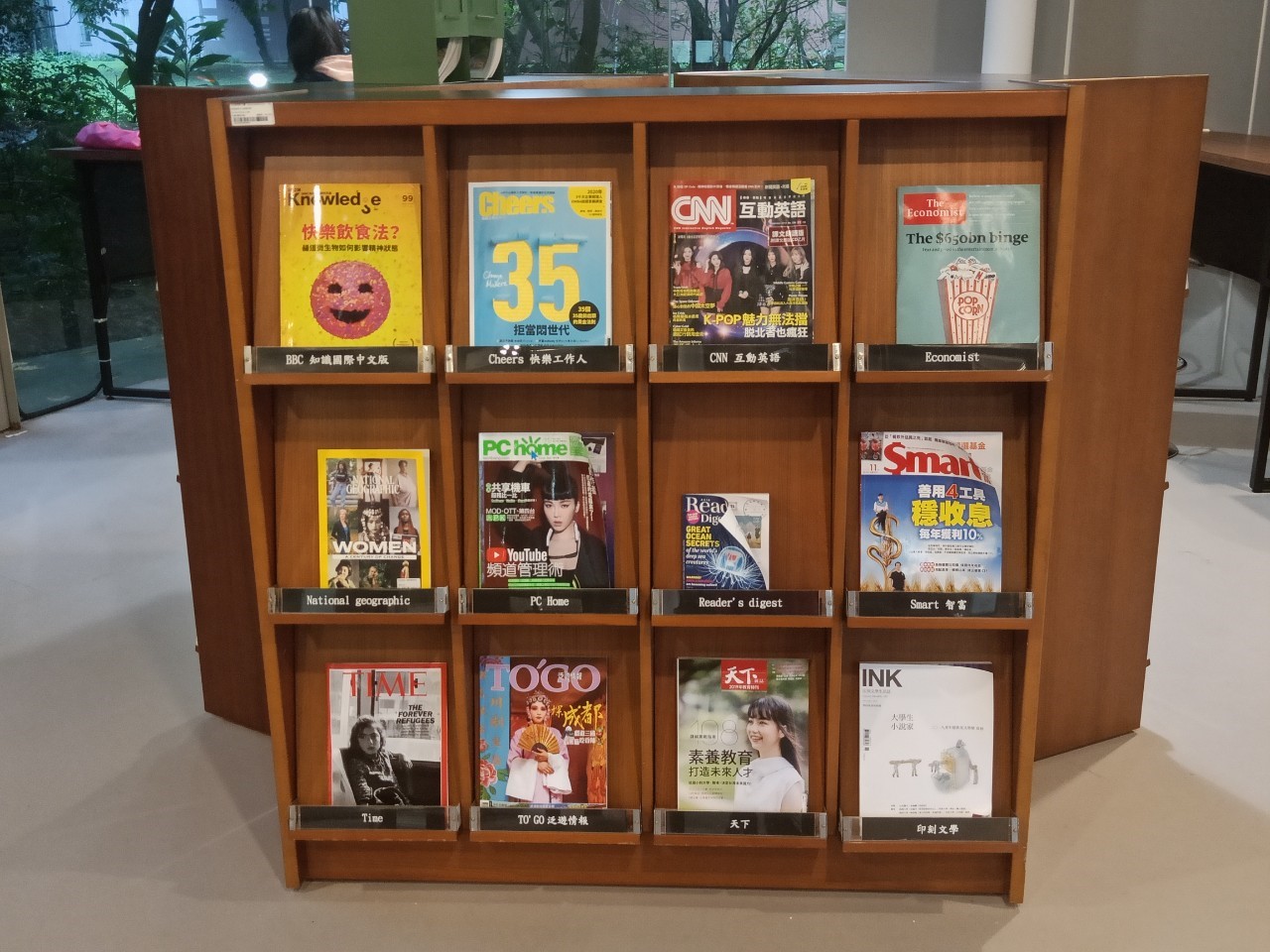 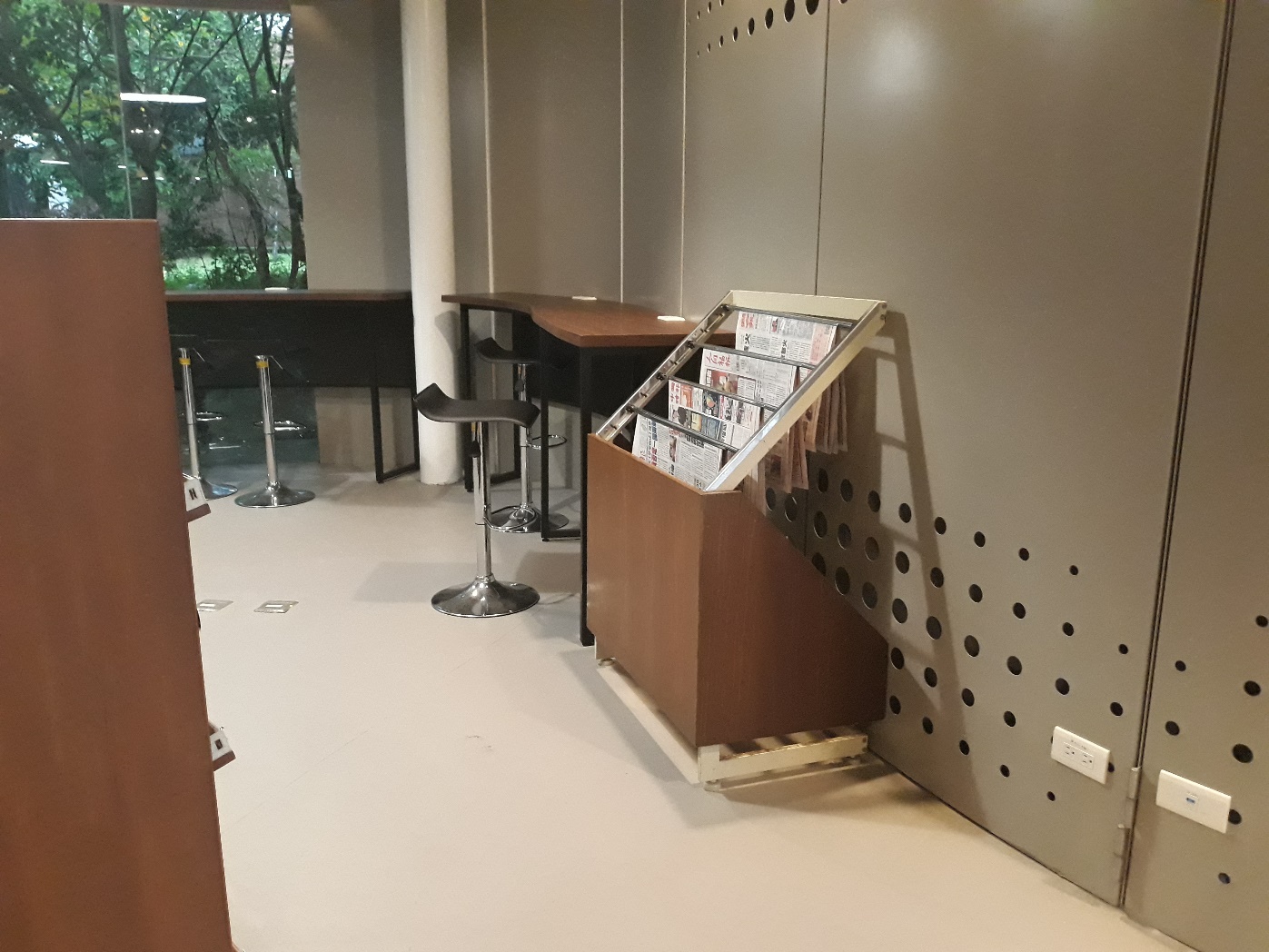 1F-雜誌區
新館-新型態圖書館設計
11
空間與動線特色
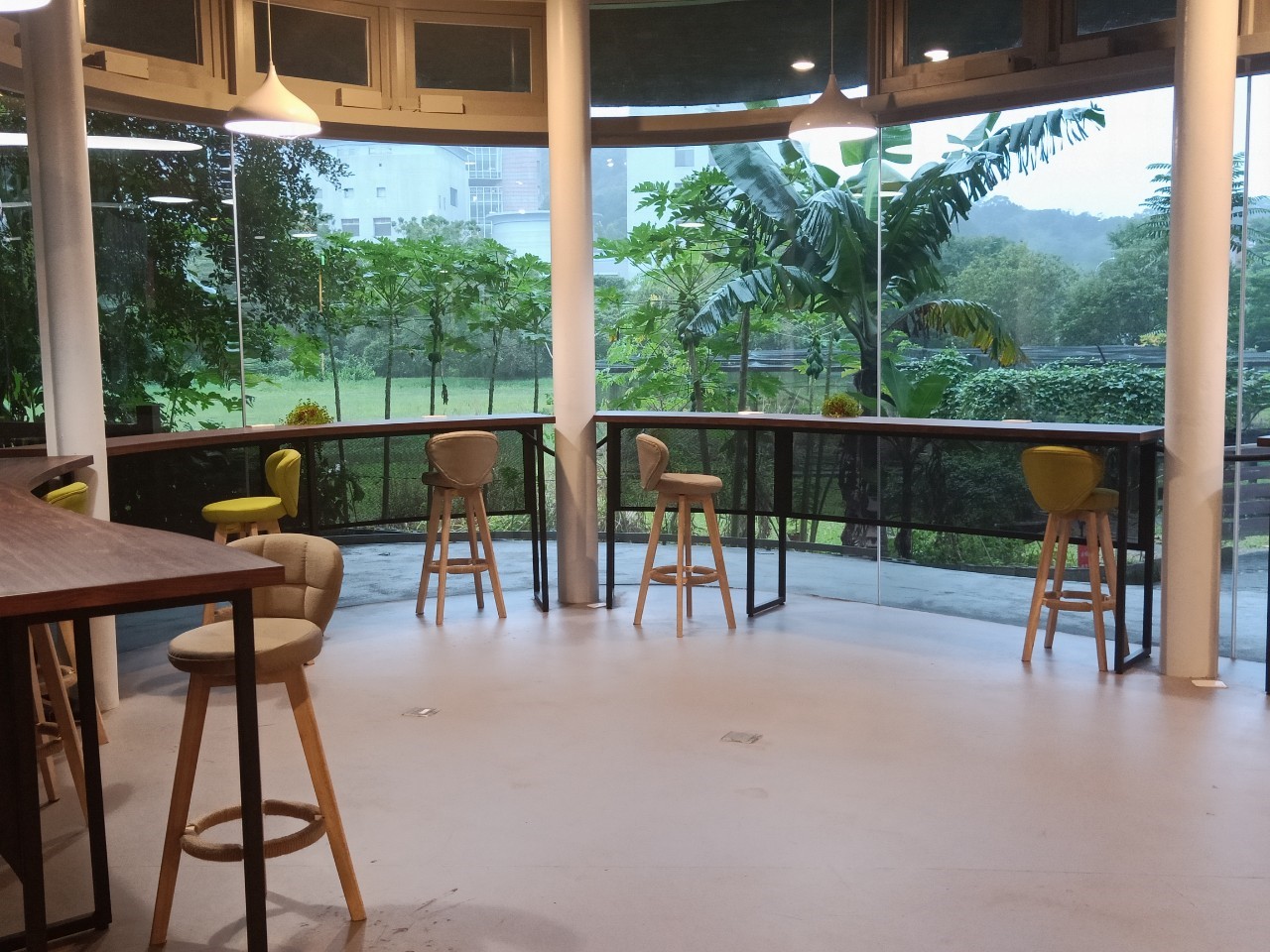 1F-座位區
新館-新型態圖書館設計
12
空間與動線特色
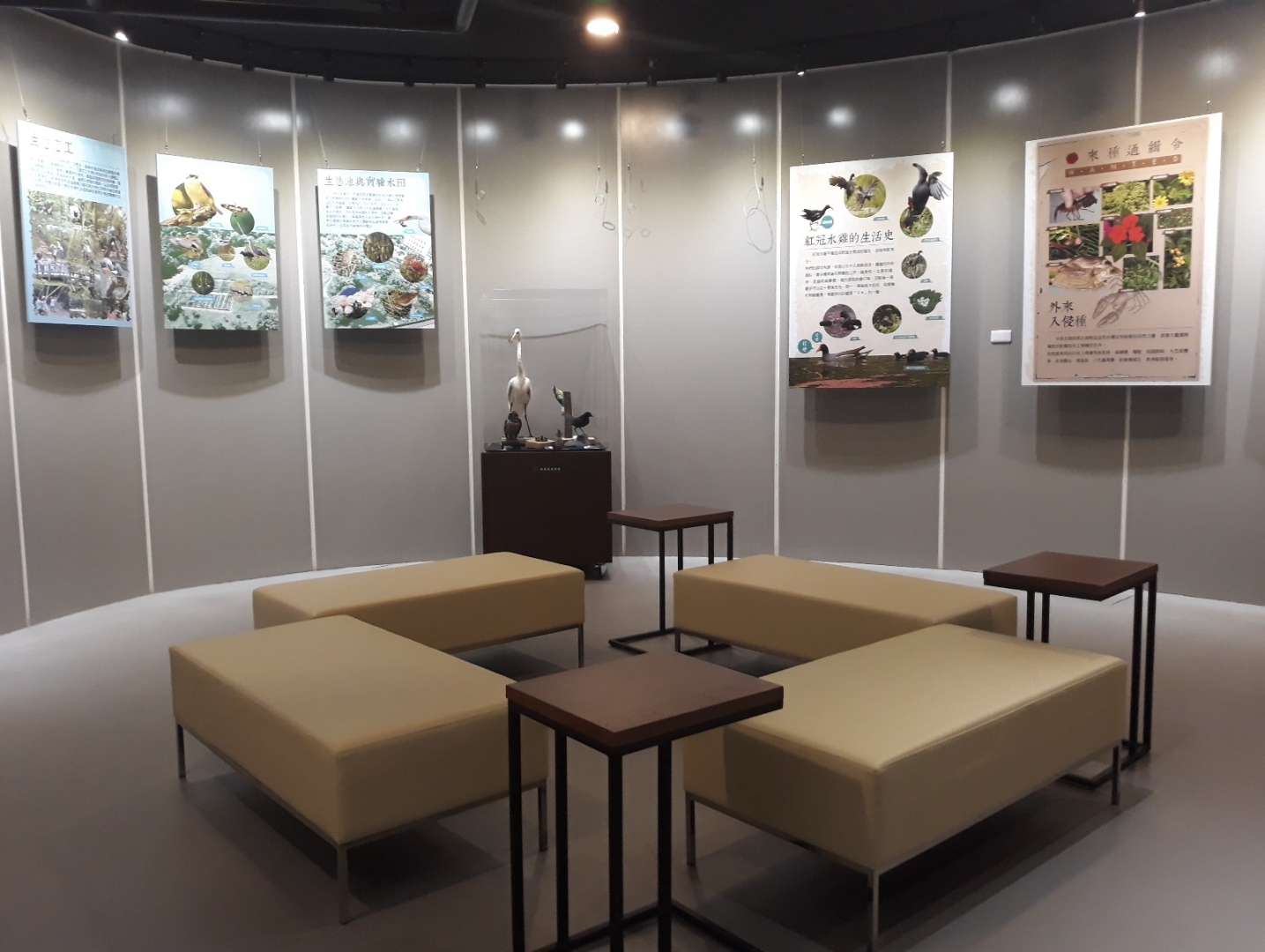 1F-展覽空間
新館-新型態圖書館設計
13
空間與動線特色
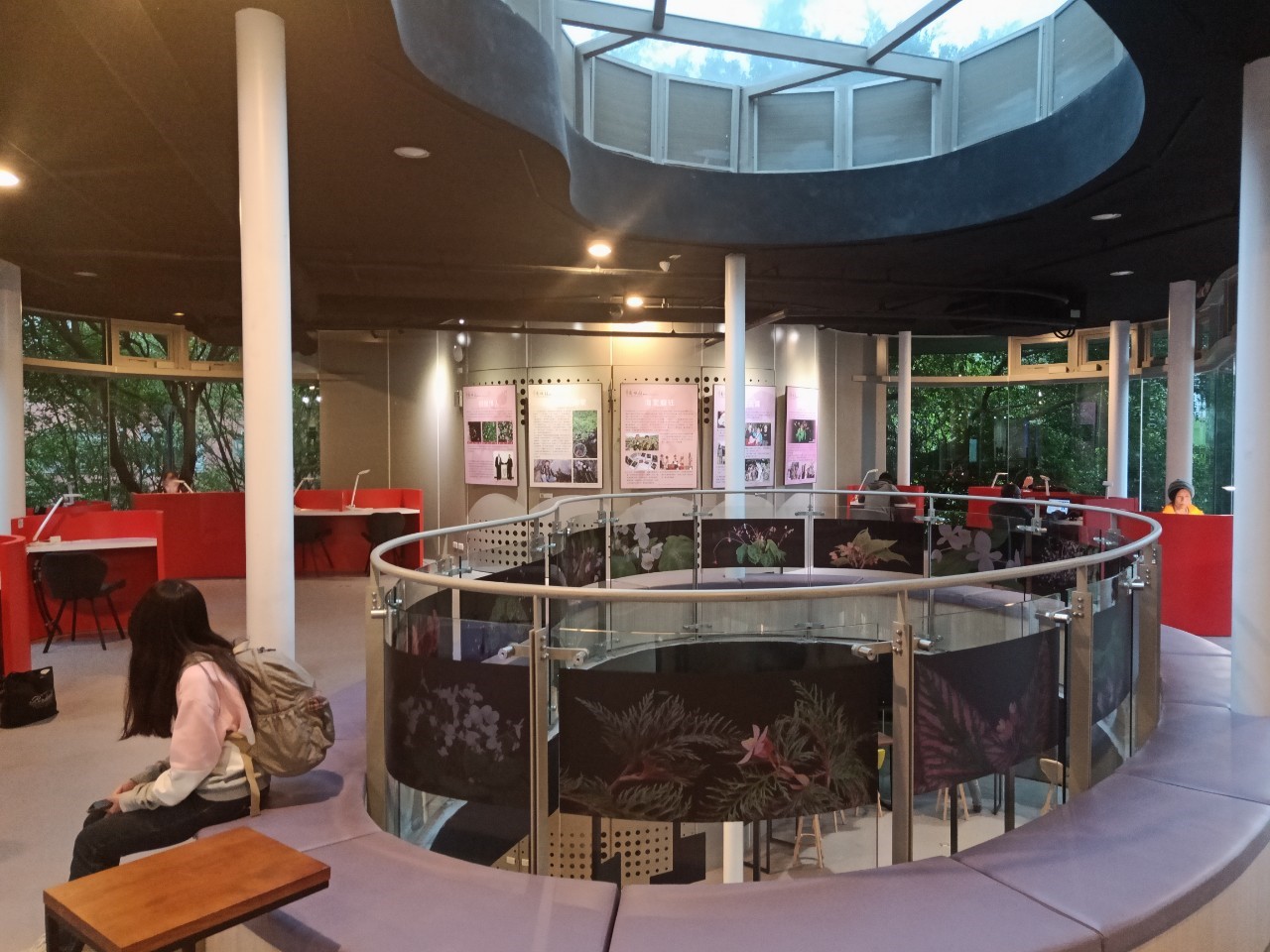 2F-中間座位區
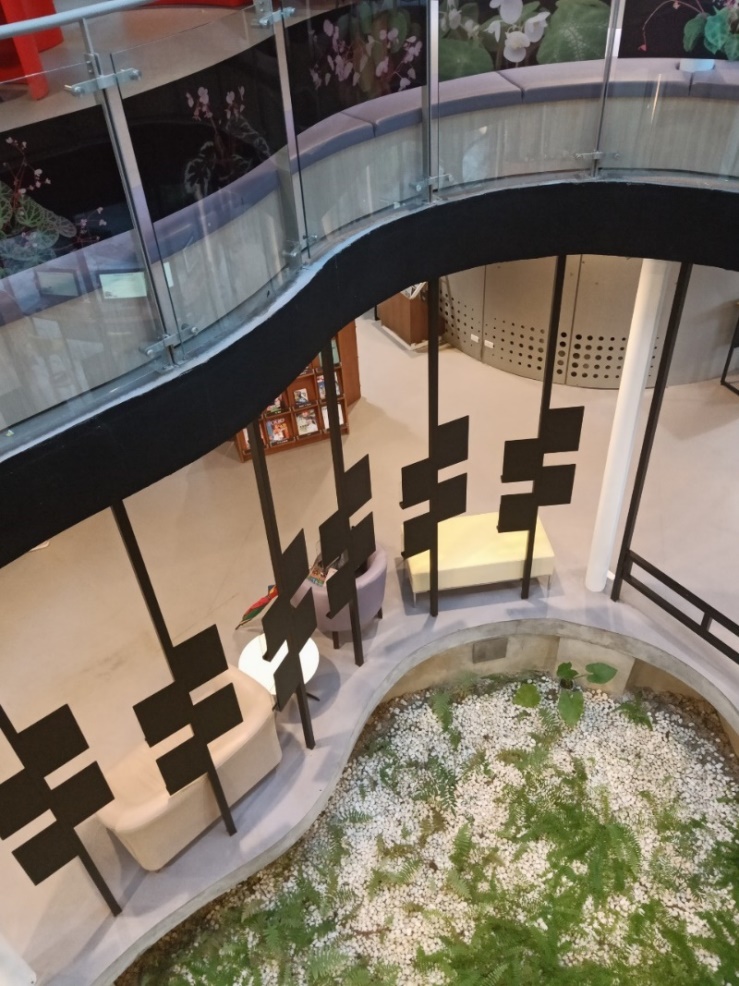 新館-新型態圖書館設計
14
空間與動線特色
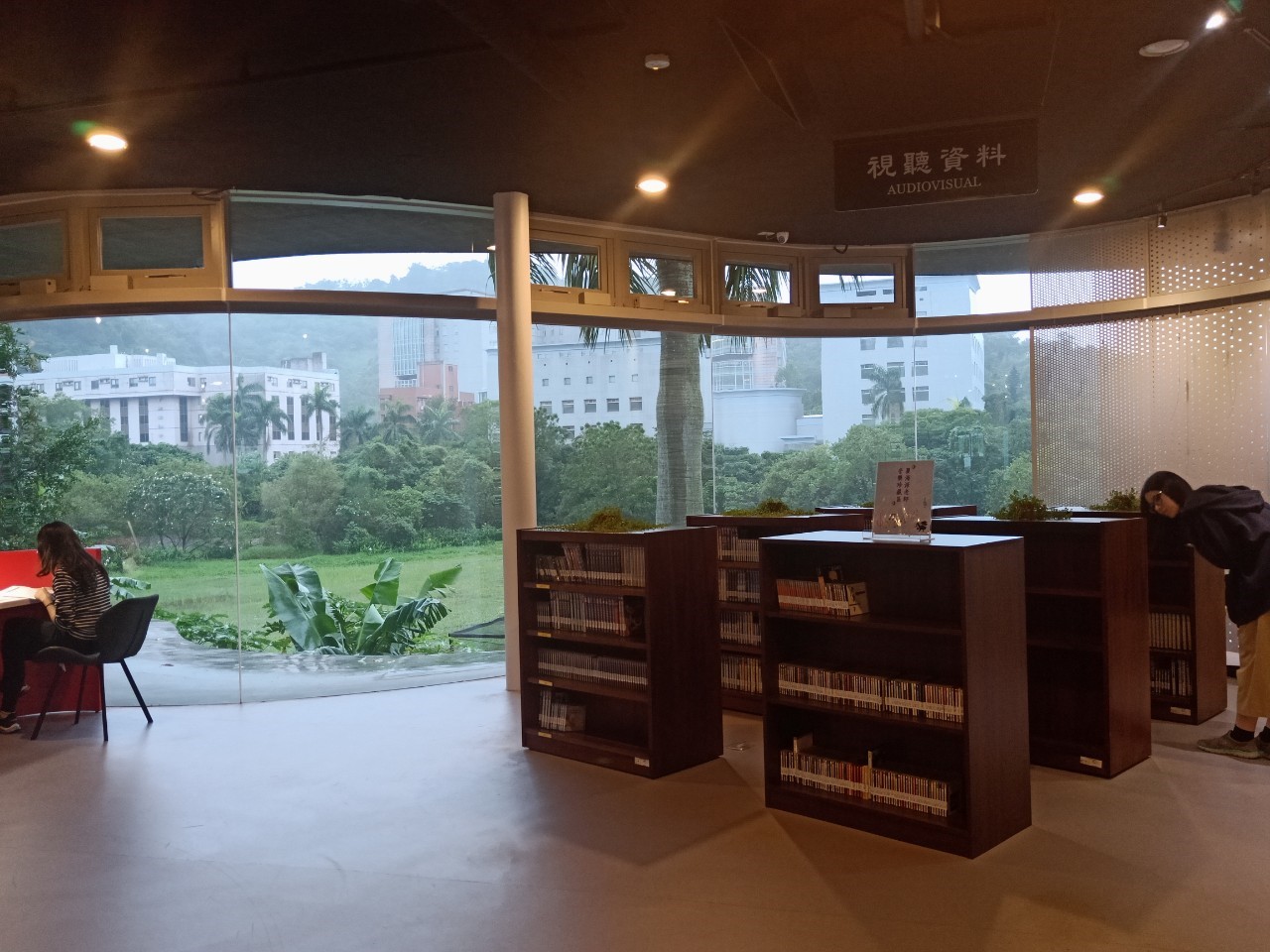 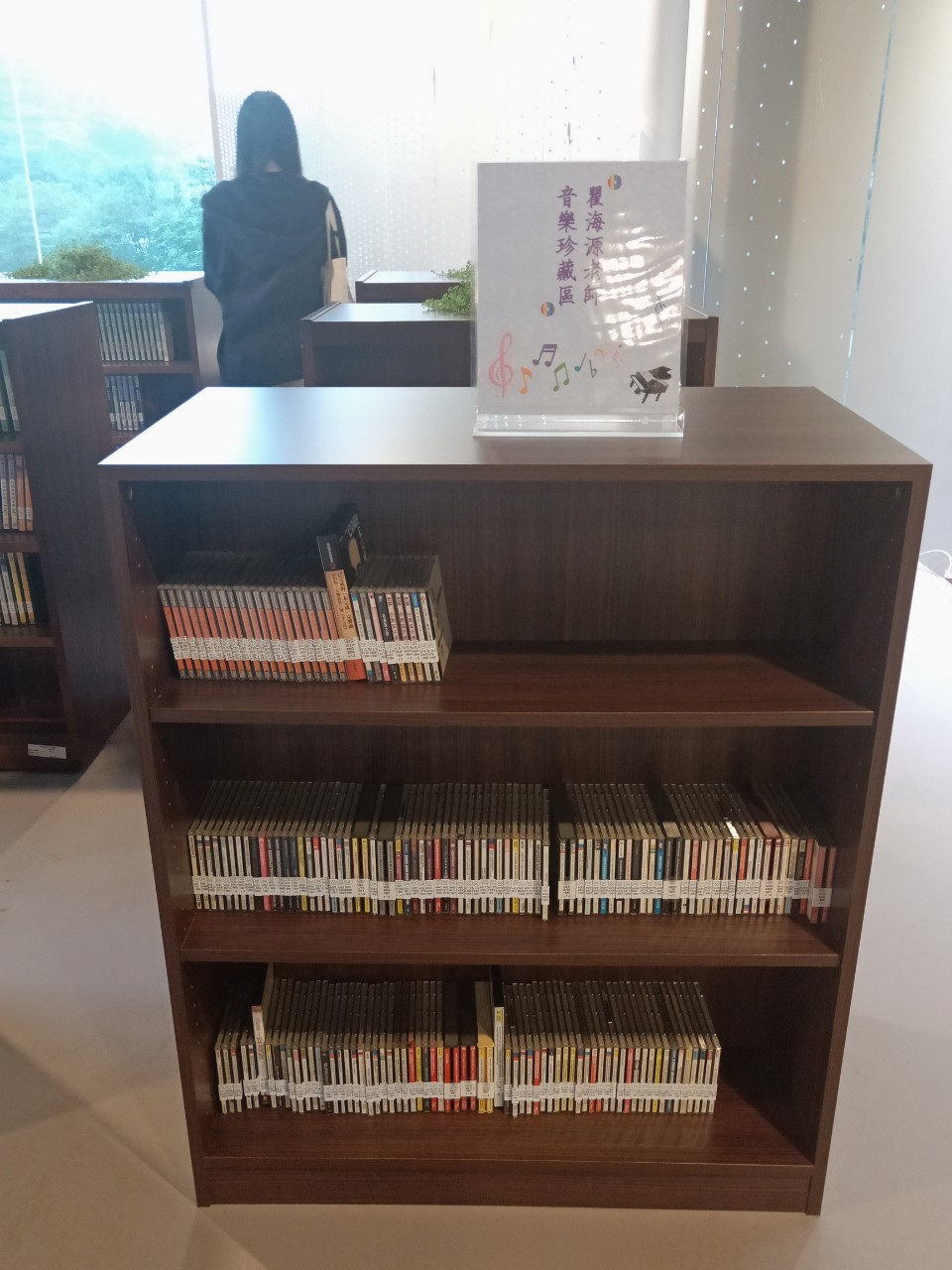 2F-視聽資料區
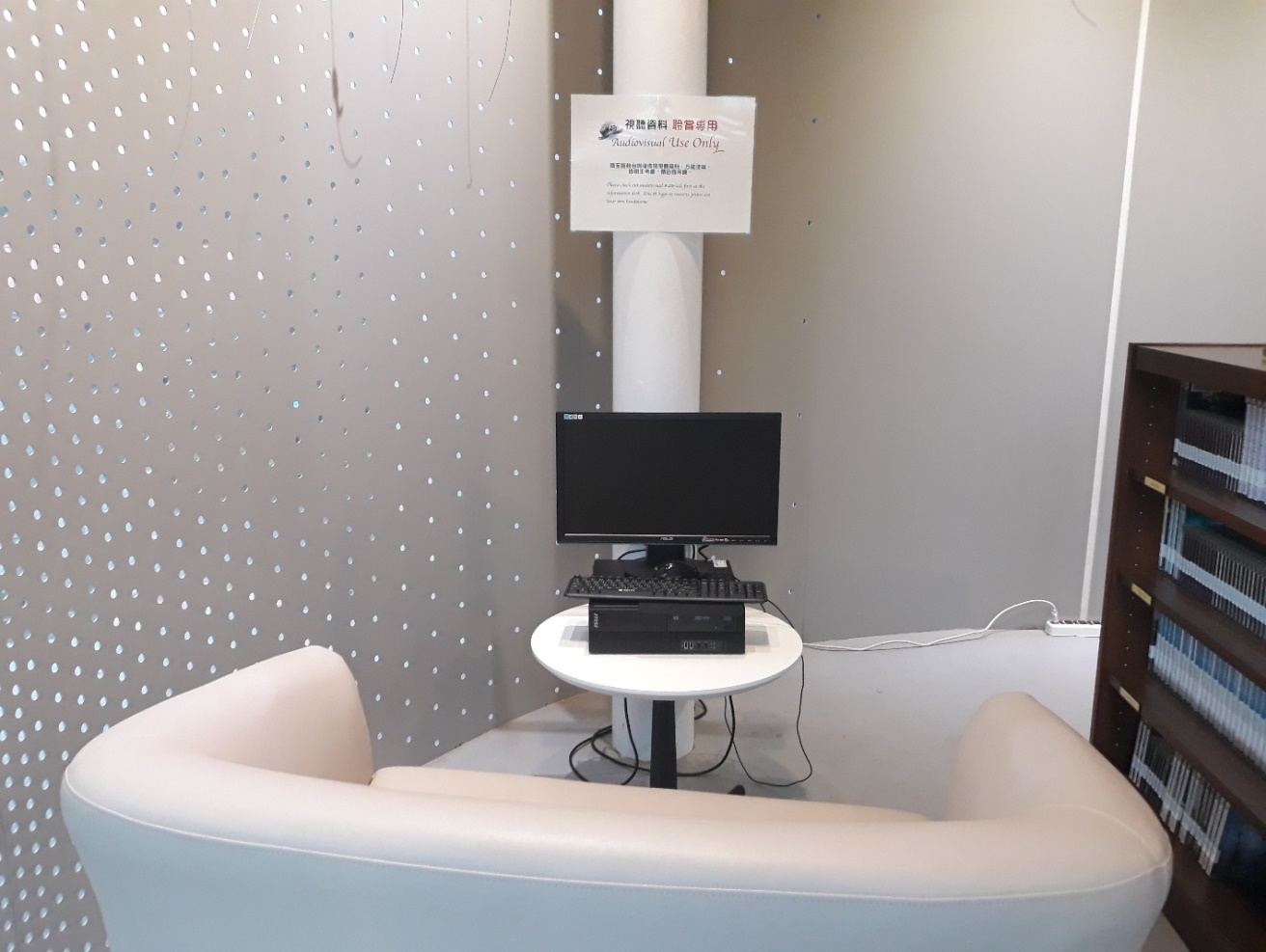 新館-新型態圖書館設計
15
空間與動線特色
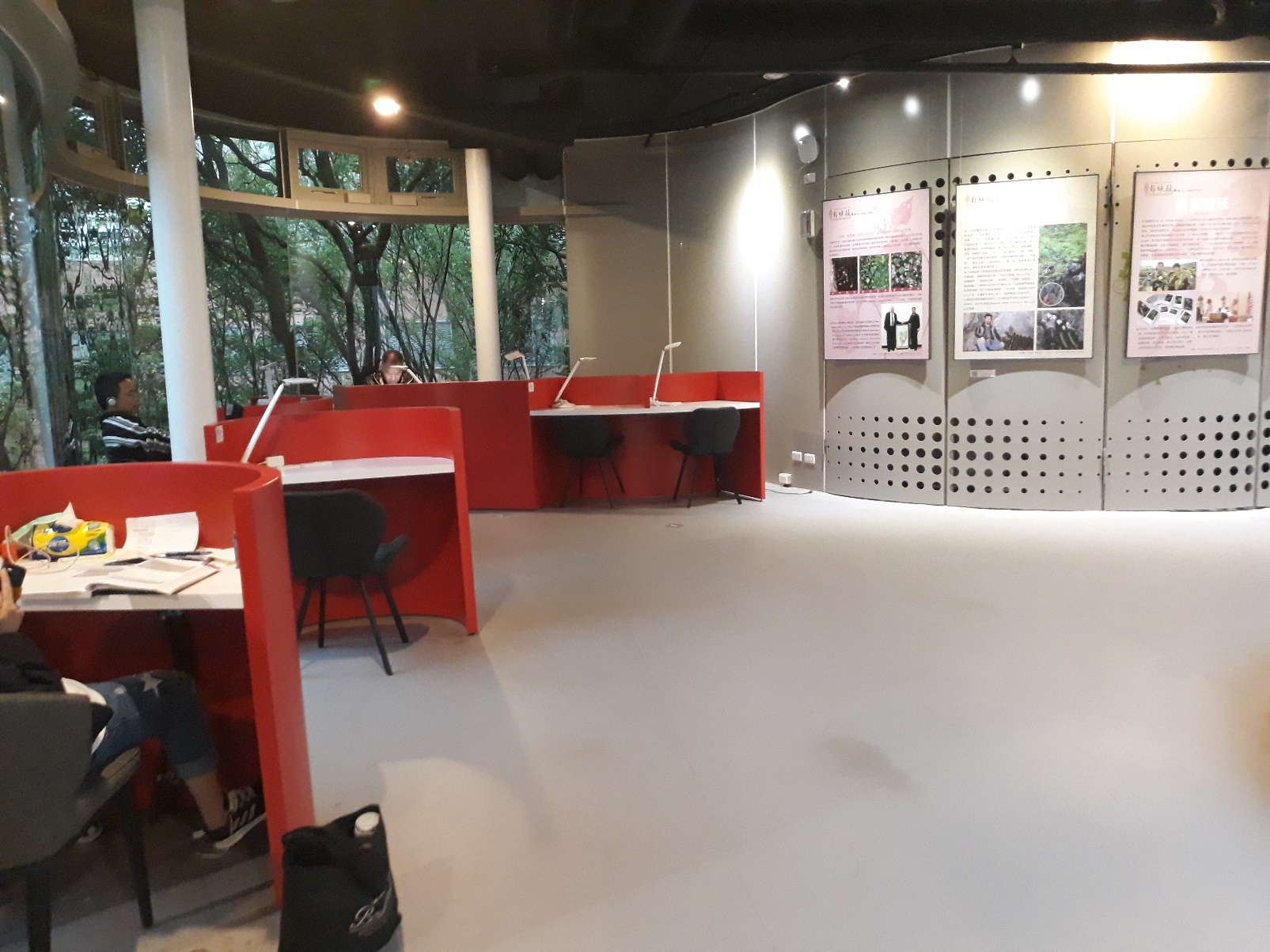 2F-讀者閱覽區
新館-新型態圖書館設計
16
/02
館藏布局、特色與狀況
館藏布局、特色與狀況
資料庫都是連續、
長期的訂購
若廠商紙本電子都
有提供，就買電子書
採購
和TIGP、台大、清大、
輔大合作，館員須對
業務夠熟悉
期刊都買國家版，
電子期刊是買斷的
www.islide.cc
18
1.4 Click to edit Master title style
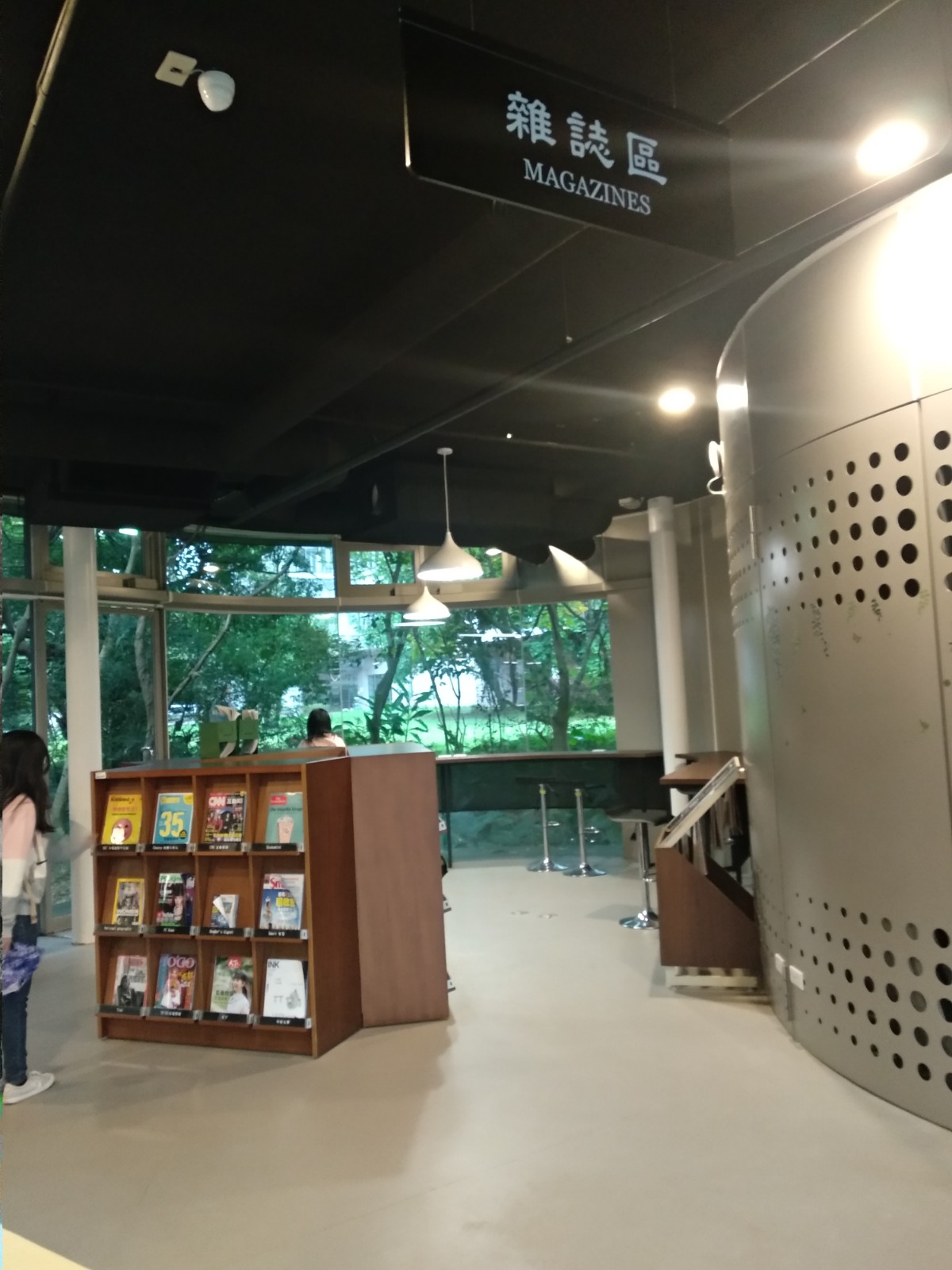 布局-生態館一樓
主題書展、報紙雜誌。
館內有隸屬於生態館的空間，
圖書館不可佔用
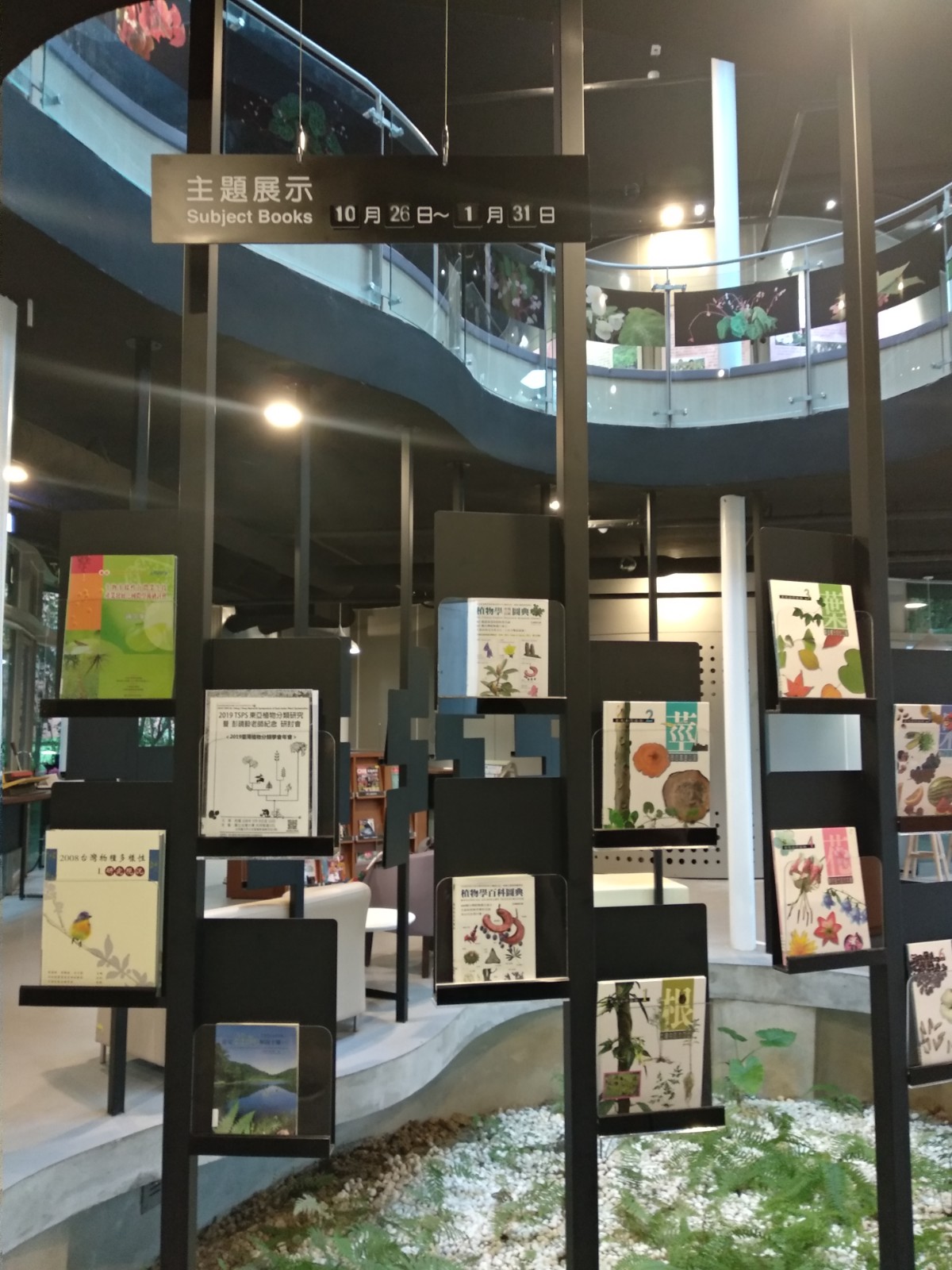 www.islide.cc
19
1.4 Click to edit Master title style
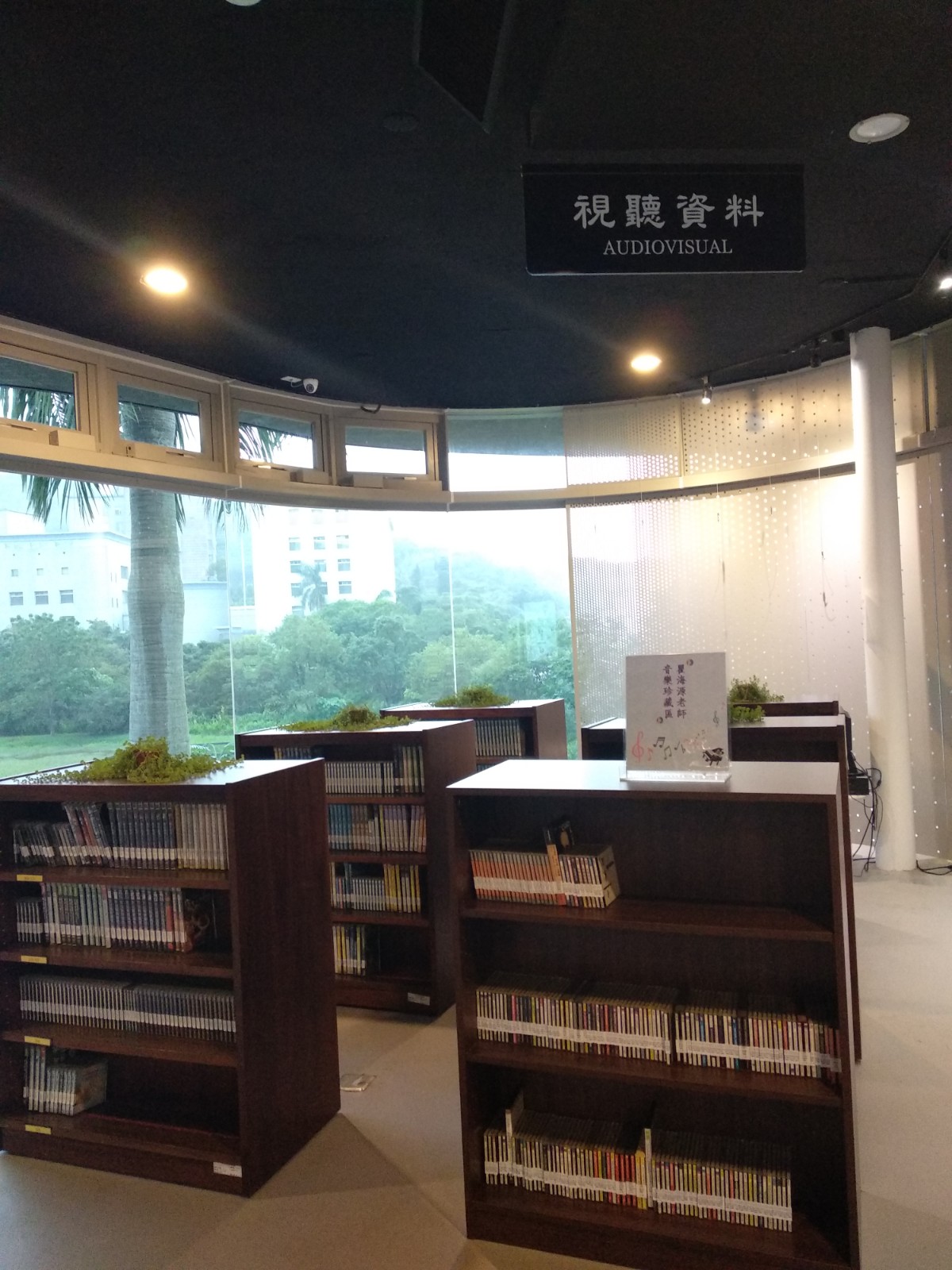 布局-生態館二樓
視聽資料、TIGP專區、書庫
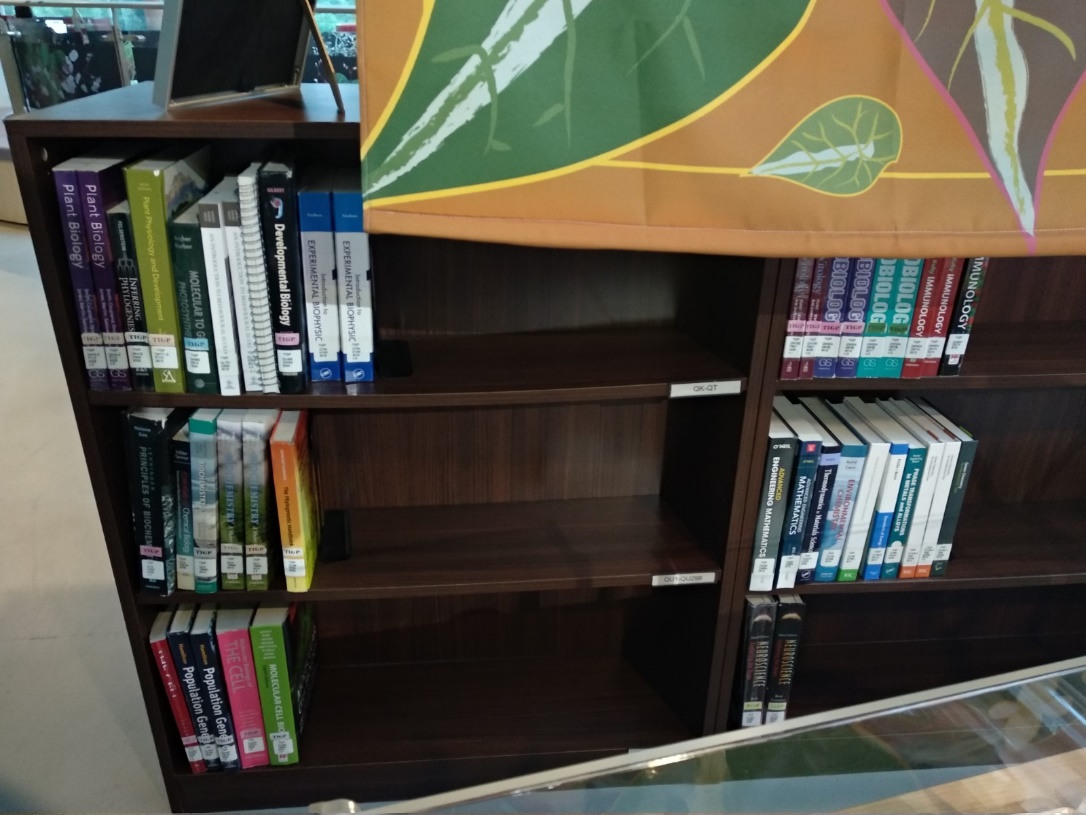 ↑ TIGP專區
www.islide.cc
20
1.4 Click to edit Master title style
布局-生態館二樓
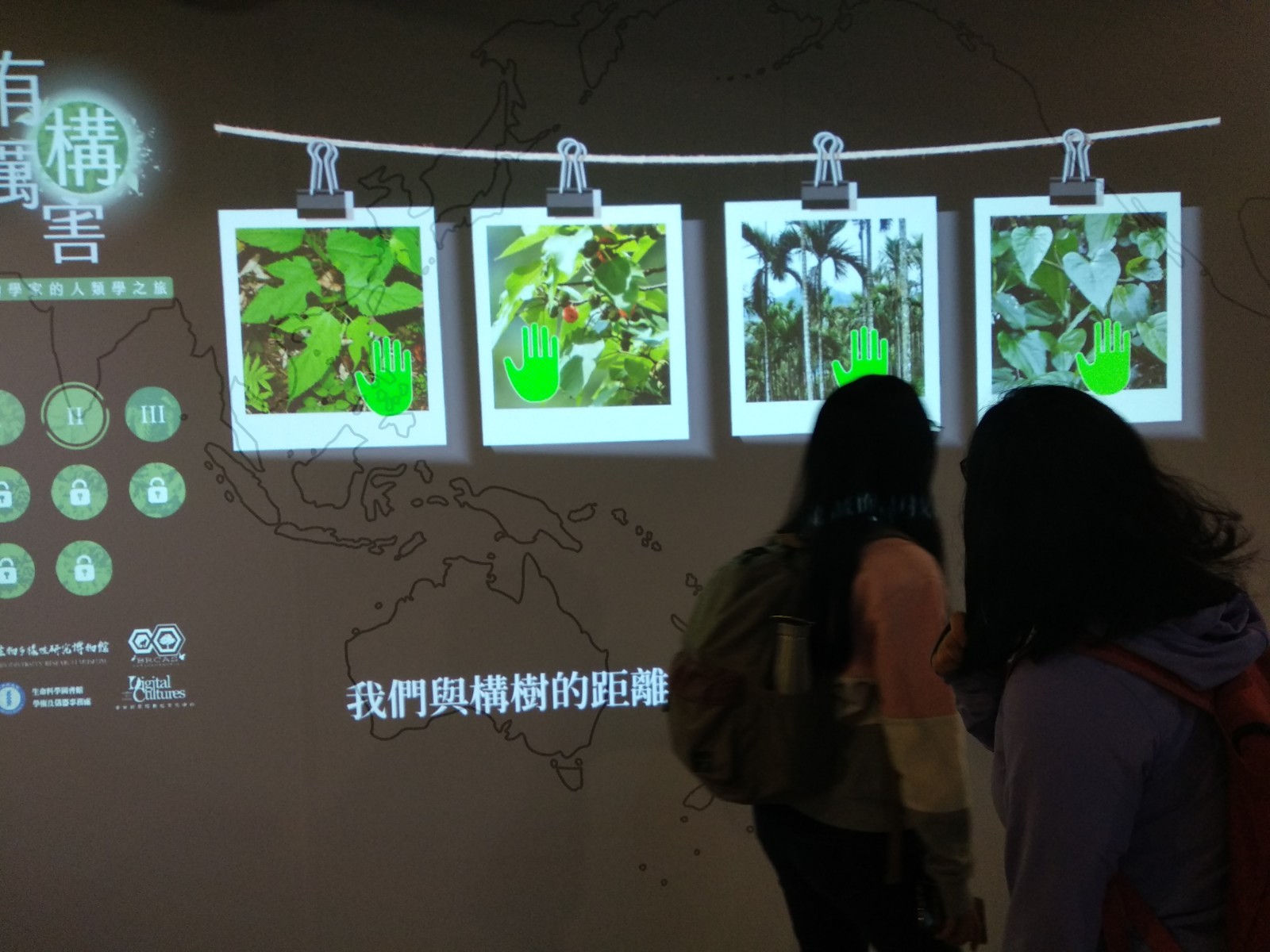 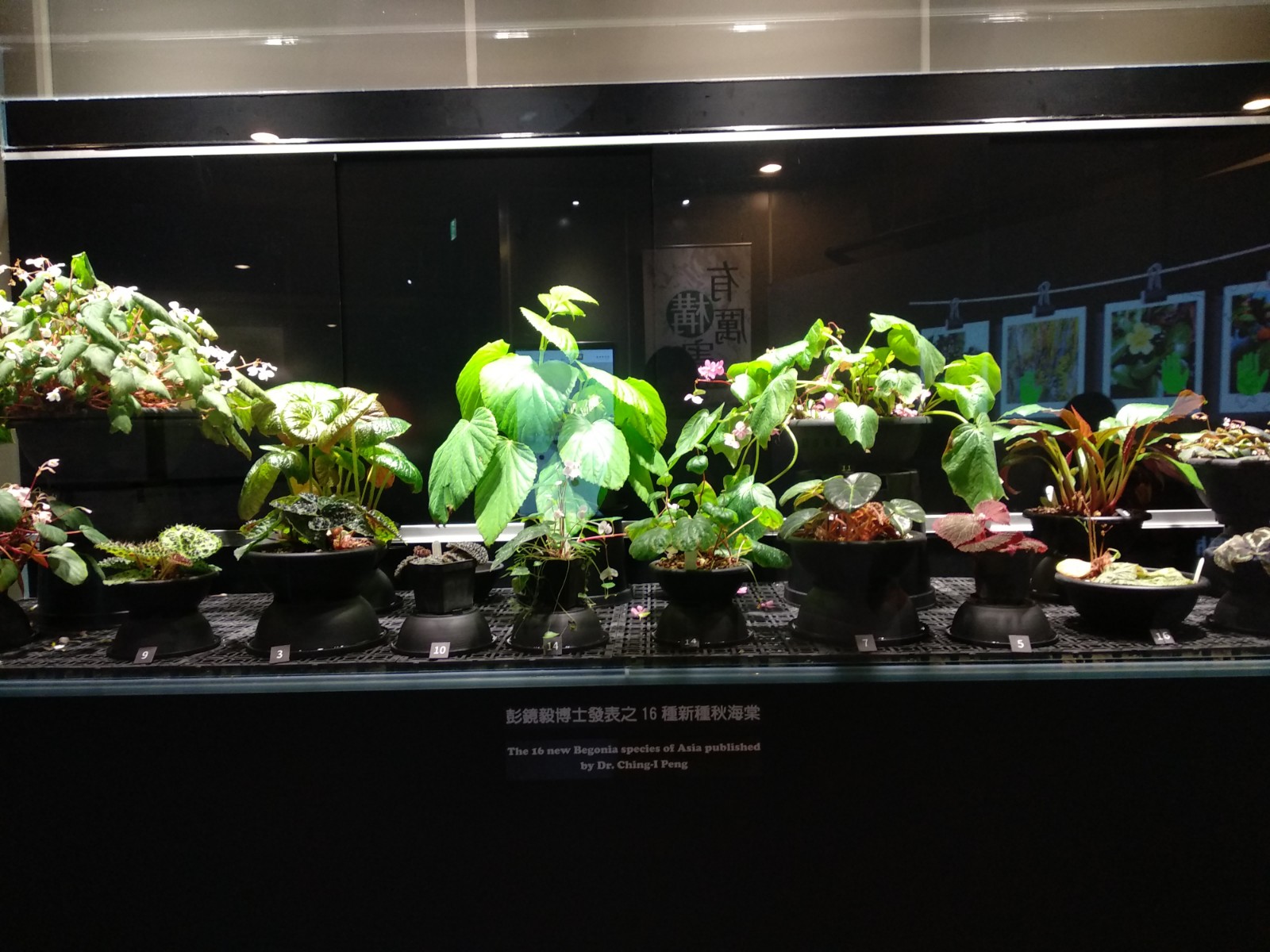 www.islide.cc
21
1.4 Click to edit Master title style
布局-生態館三樓
露天陽台、規劃中的祈禱室
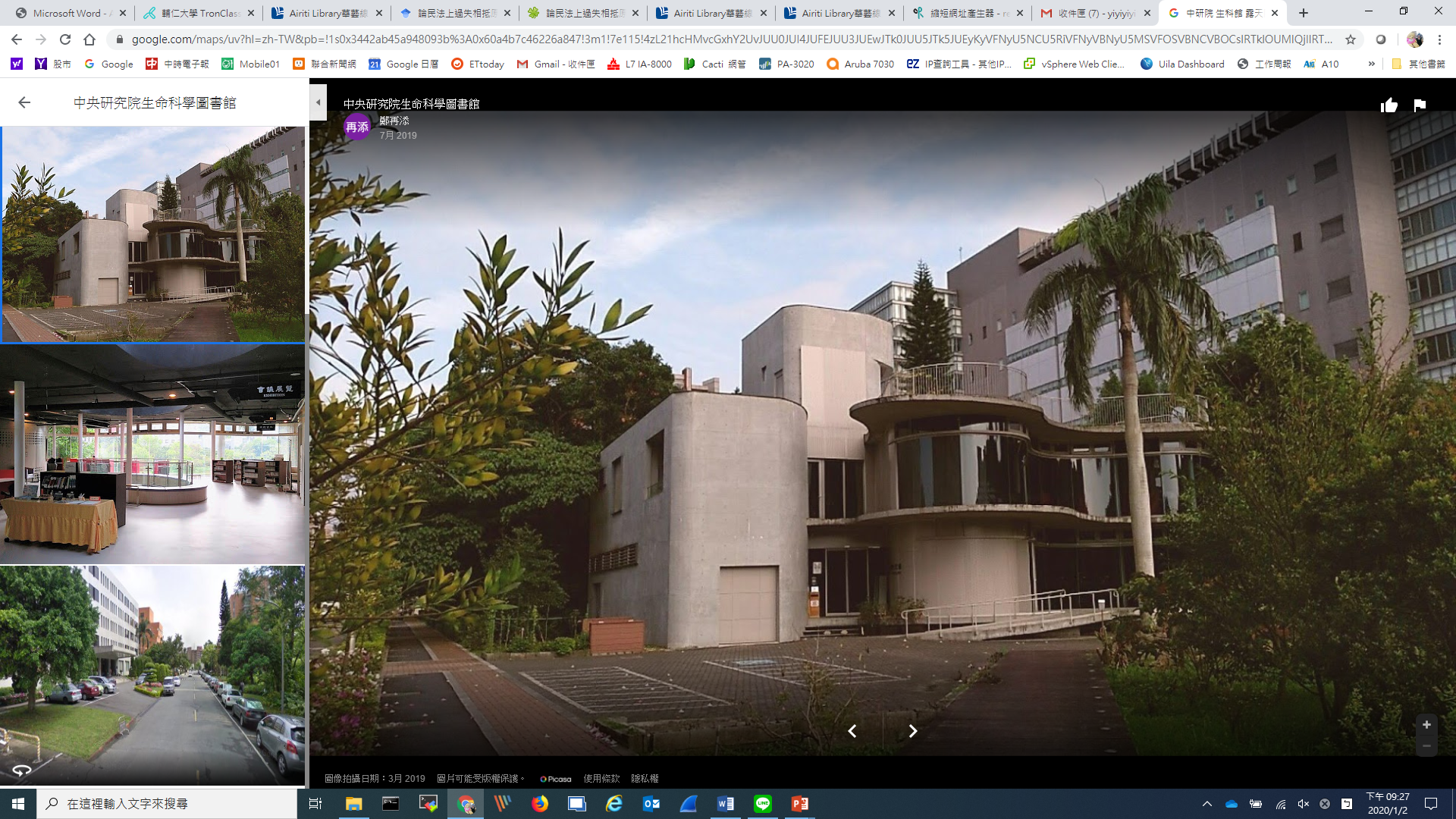 www.islide.cc
22
1.4 Click to edit Master title style
布局-舊館
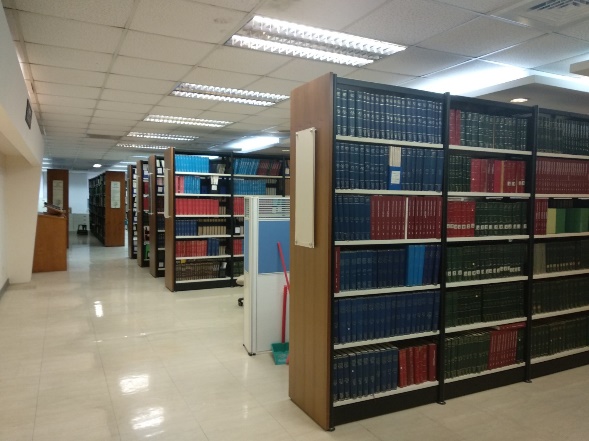 存放紙本書、裝訂期刊的書庫
410~419類號是健康類
依照分類號從小到大、從左上排到右下
www.islide.cc
23
1.4 Click to edit Master title style
布局-舊館
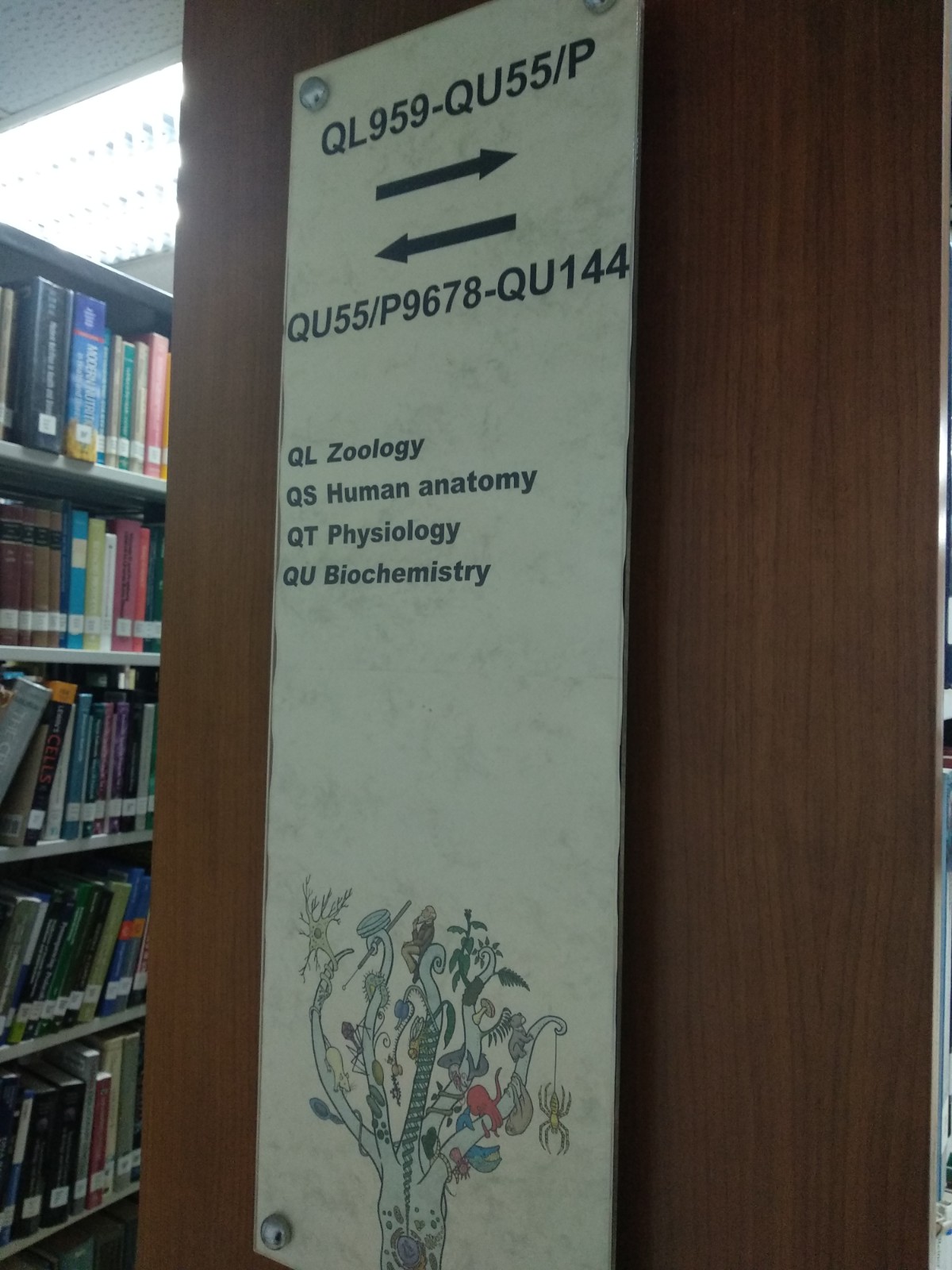 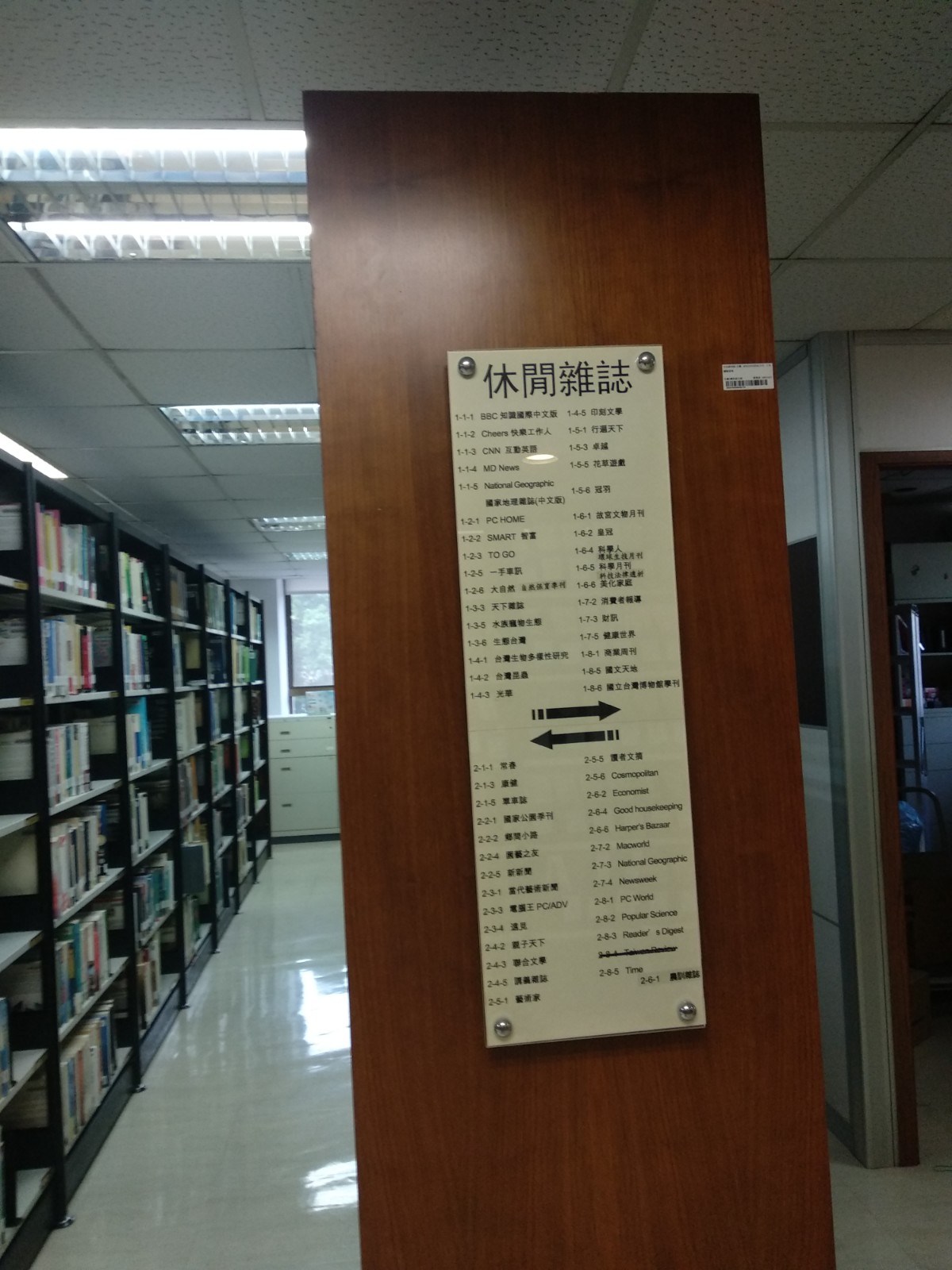 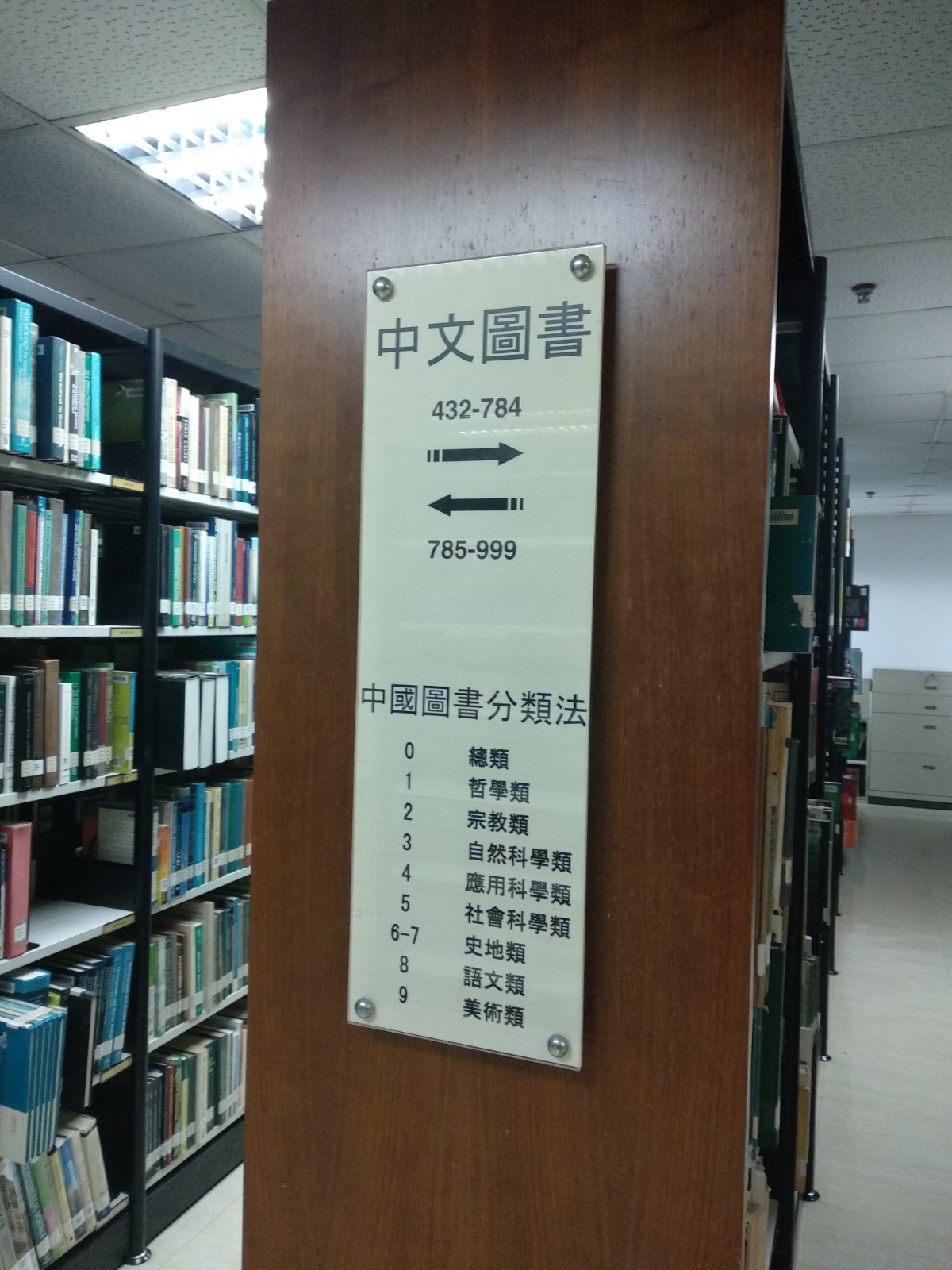 www.islide.cc
24
館藏特色與狀況
紙本書只收到2015年以前，之後全面電子化
代理商會把小資料庫集合在一起賣
生態館是生醫專門圖書館，
		其他領域的館藏放在舊館
www.islide.cc
25
抄編
紙本書
電子書
用中文圖書分類法，抄編國圖
隨資料庫匯入OPAC
外文書國外已編好
中文電子書抄編國圖
www.islide.cc
26
/03
服務特色
館藏全面電子化
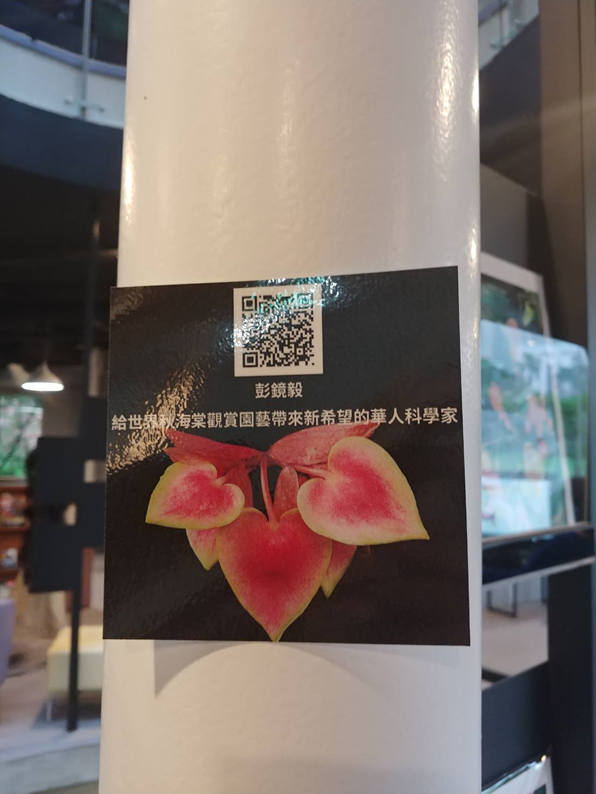 易於引用：只需要在文章中直接插入連結，即可作為索引。
易於統計：電子館藏因為IP的範圍限制，可以輕鬆計算出館藏被使用的次數。
易於分享：可以將部分章節分別取出 (方便研究小組進行分工)。
提高耐用度：有效降低紙本館藏(尤其熱門參考書)、展覽用書受損率。
提高館藏合作的效率：在 Ndds 全國文獻傳遞服務系統、Rapid ILL 國際期刊文獻傳遞服務等網站上，皆可直接進行文獻傳遞。
28
打造舒適、人性化空間
對於飲食的限制，較其他傳統圖書館相對寬鬆
館內提供投幣式咖啡機
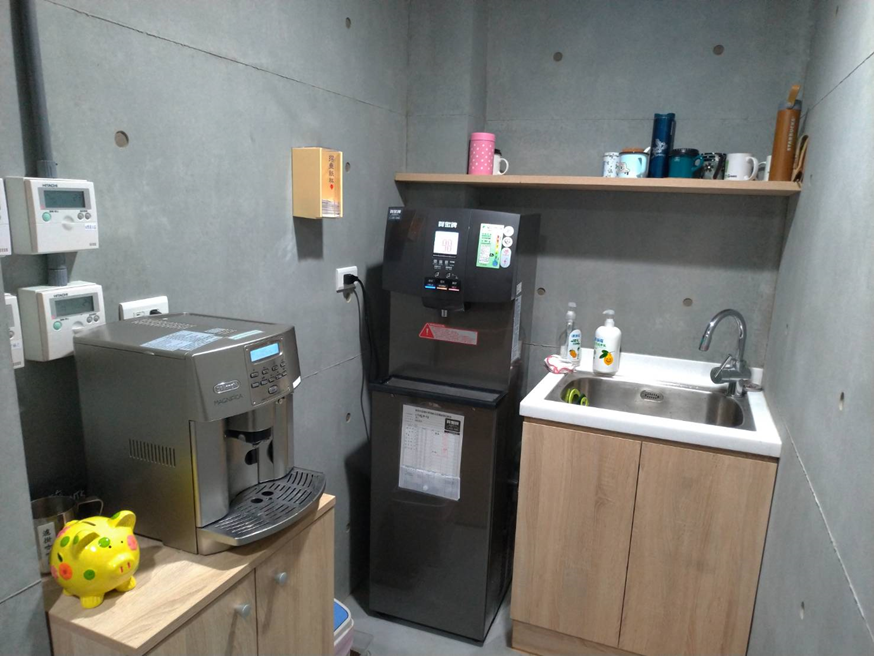 www.islide.cc
29
/04
網站組織架構特色
網站導覽
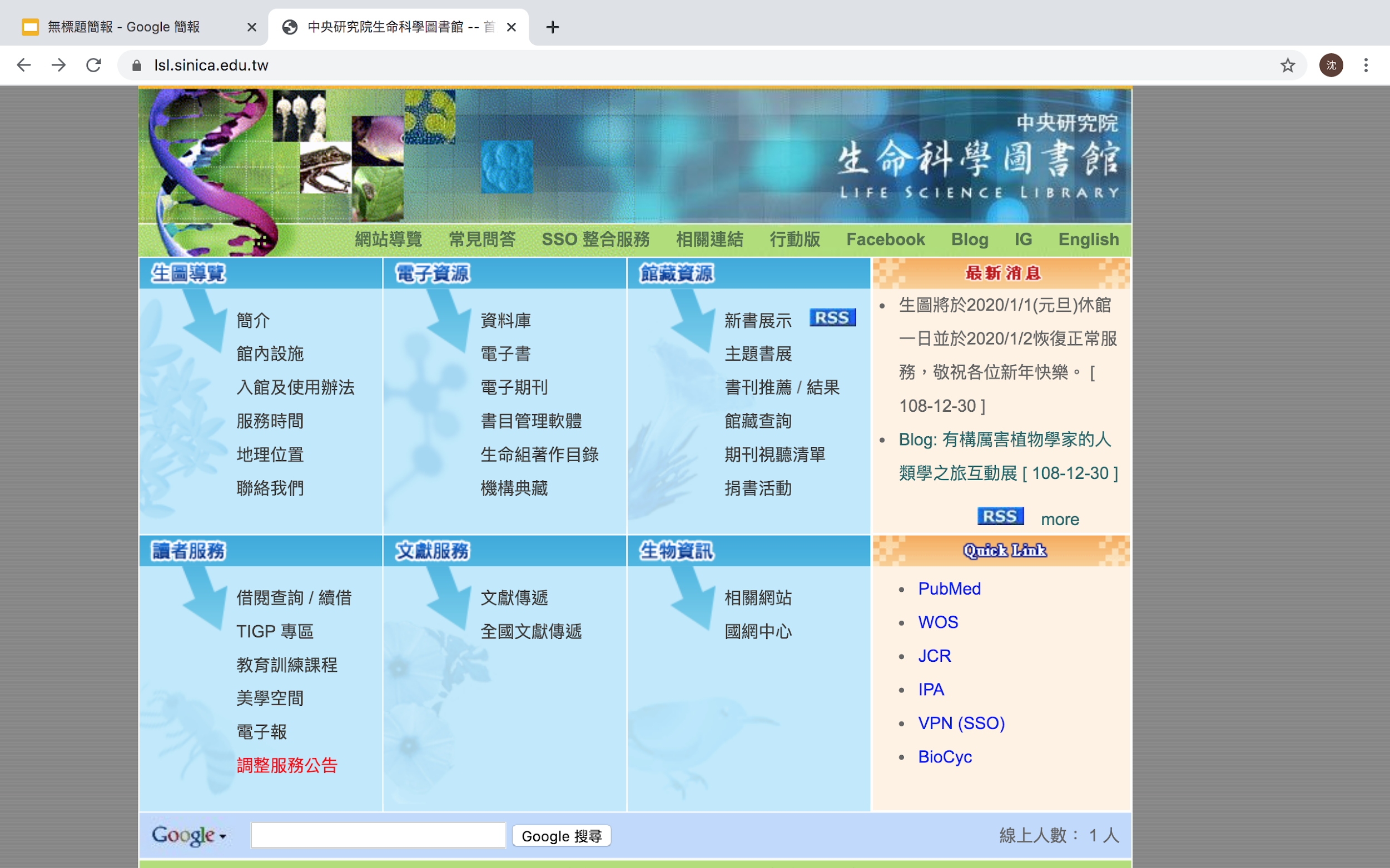 網站導覽
31
其中並提供快速鍵 (Accesskey) 的設定，以幫助障礙人士使用
本網站的設計致力於
符合無障礙的標準。
Accesskey
快速鍵 U：頂部區塊，位於最頂端。有本網站的主要連結、網站導覽、常見問答、申請表單、相關連結、行動版、Facebook、Blog、回首頁、英文版等連結。

快速鍵 C：主要內容區塊，位於中間。呈現瀏覽網頁的主要內容。

快速鍵 L：左方選單區塊，位於主要內容區左方。列有瀏覽網頁並可直接點選連回指定之層級。

快速鍵 B：底端區塊，位於最底端。有通訊地址、網站更新日期。
32
Text here
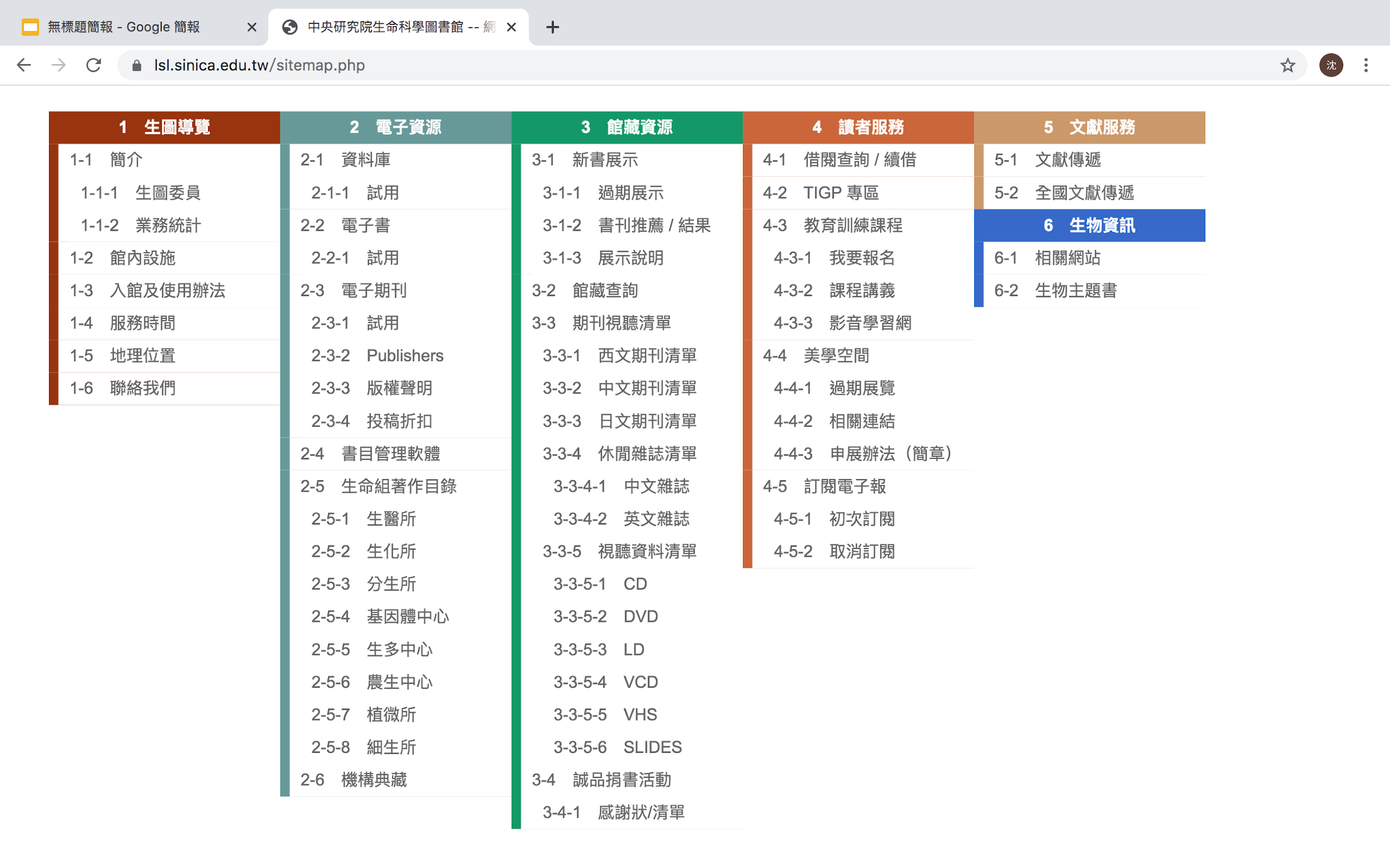 生
命
組
著
作
目
錄
33
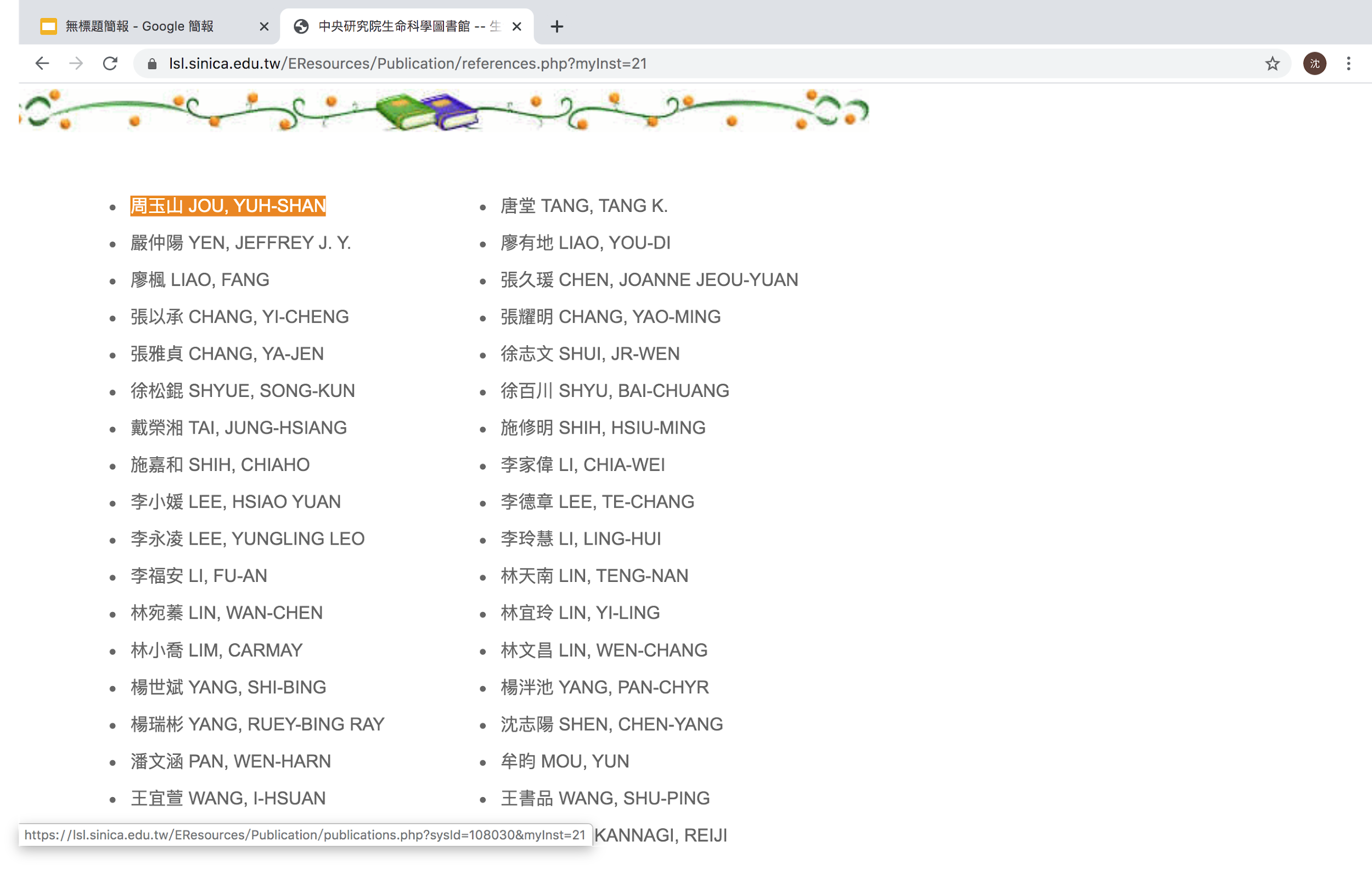 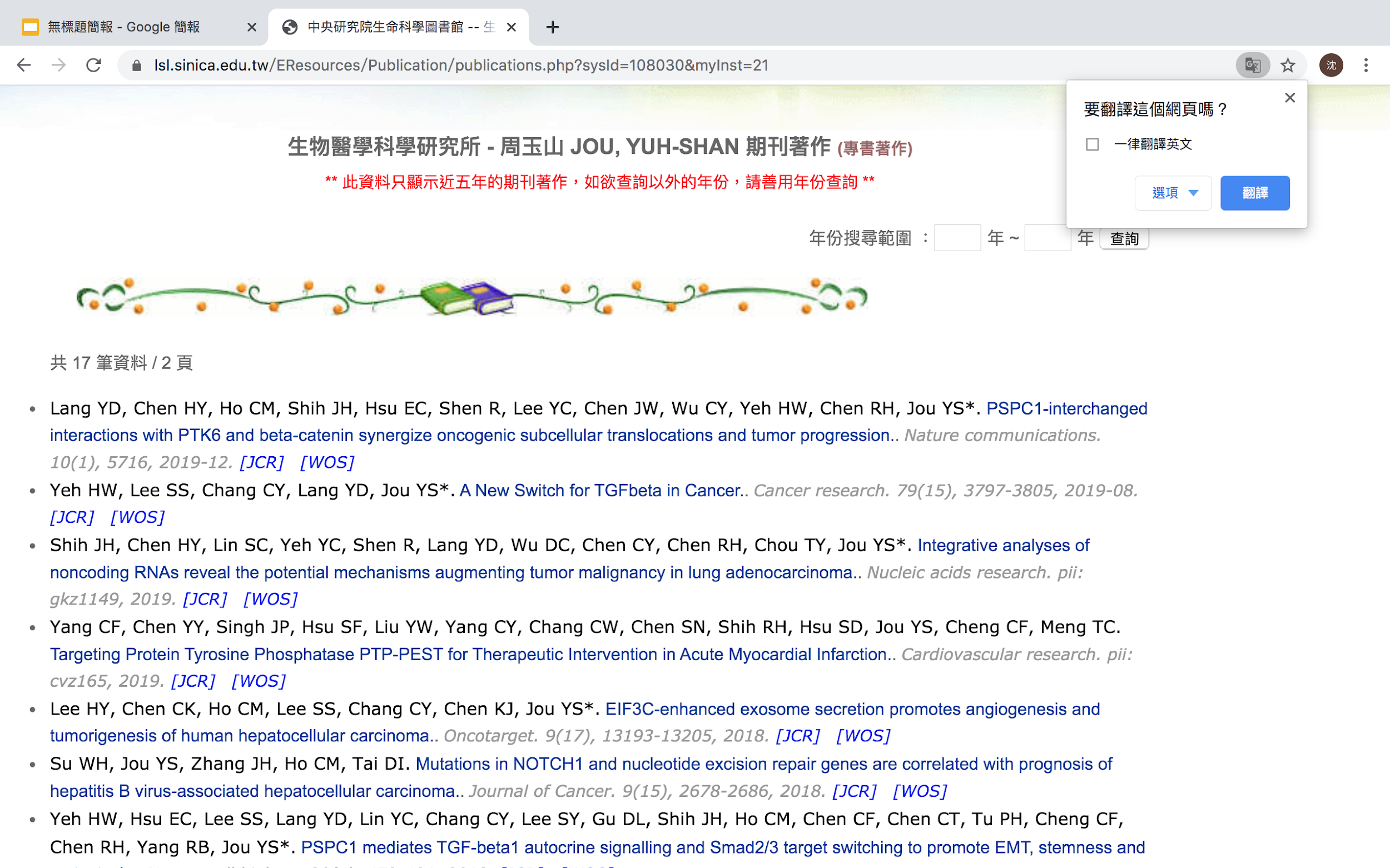 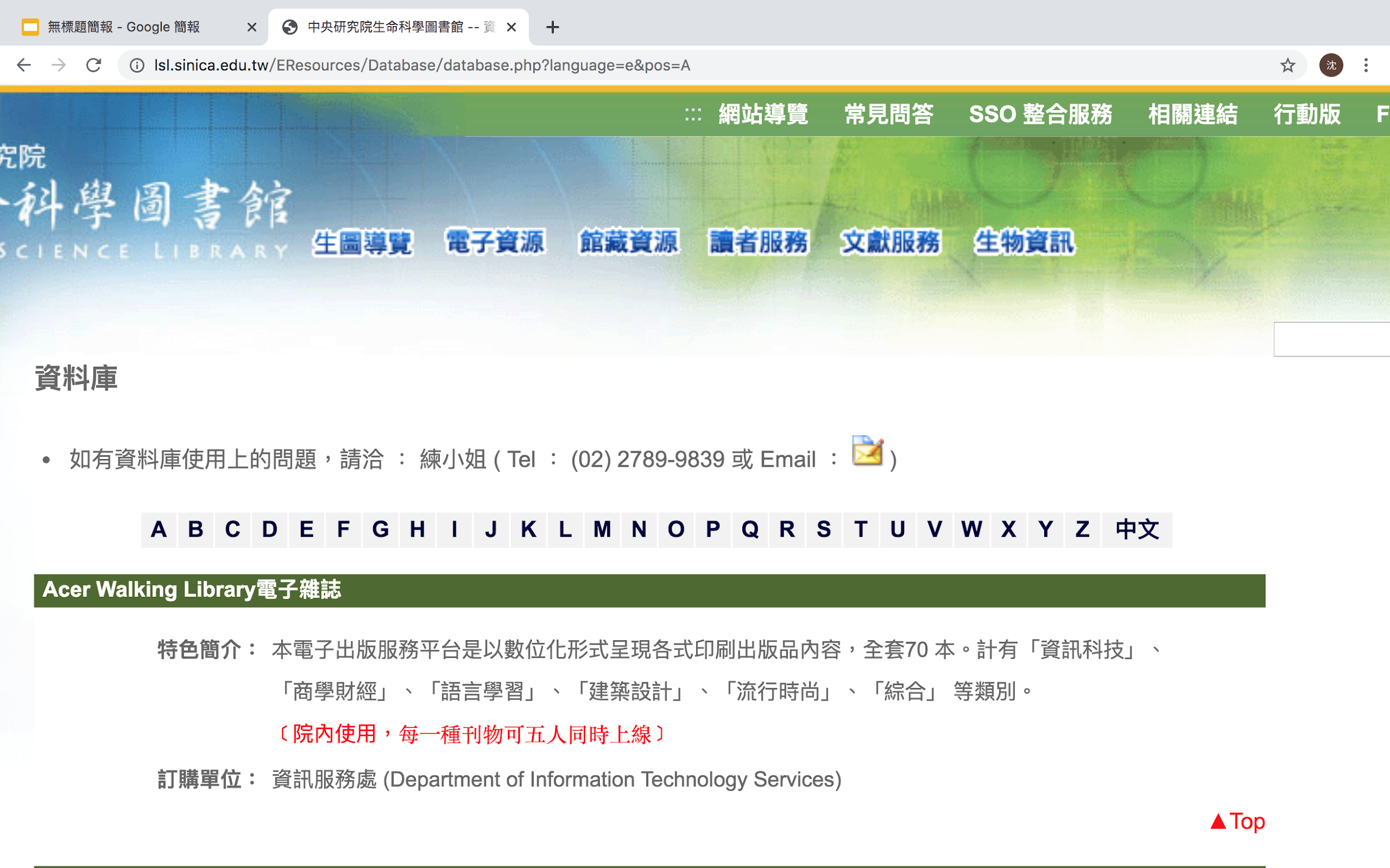 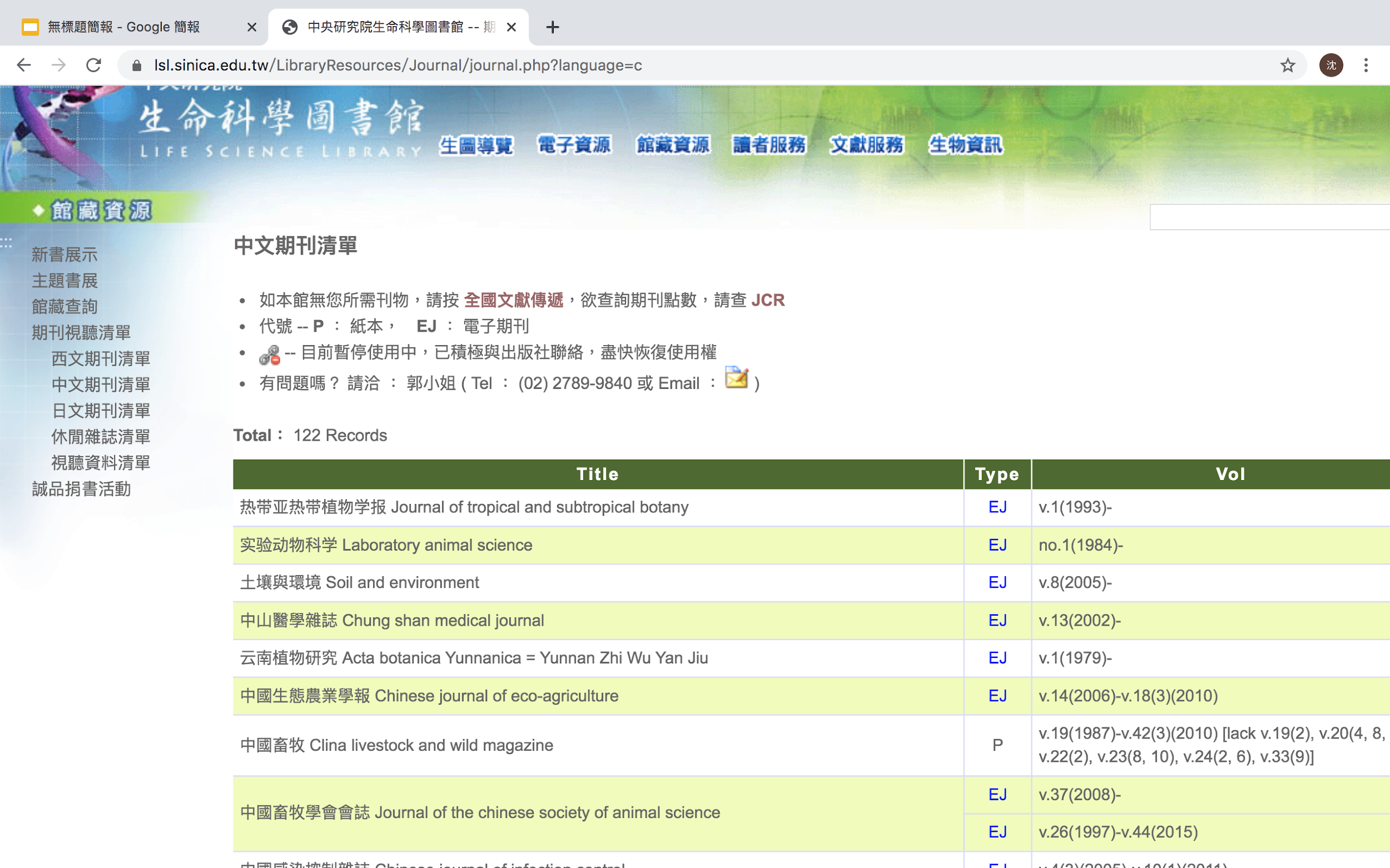 Blog
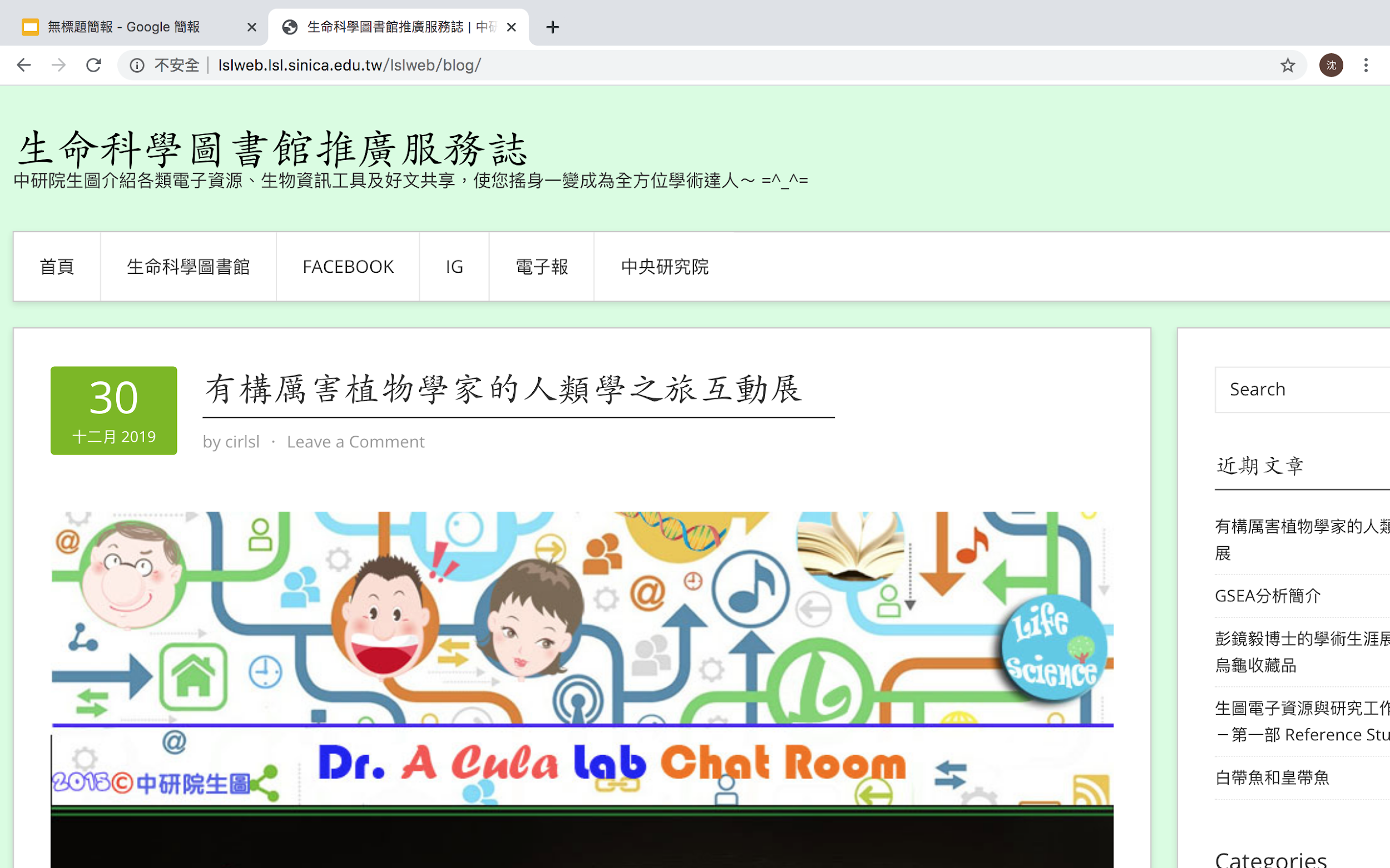 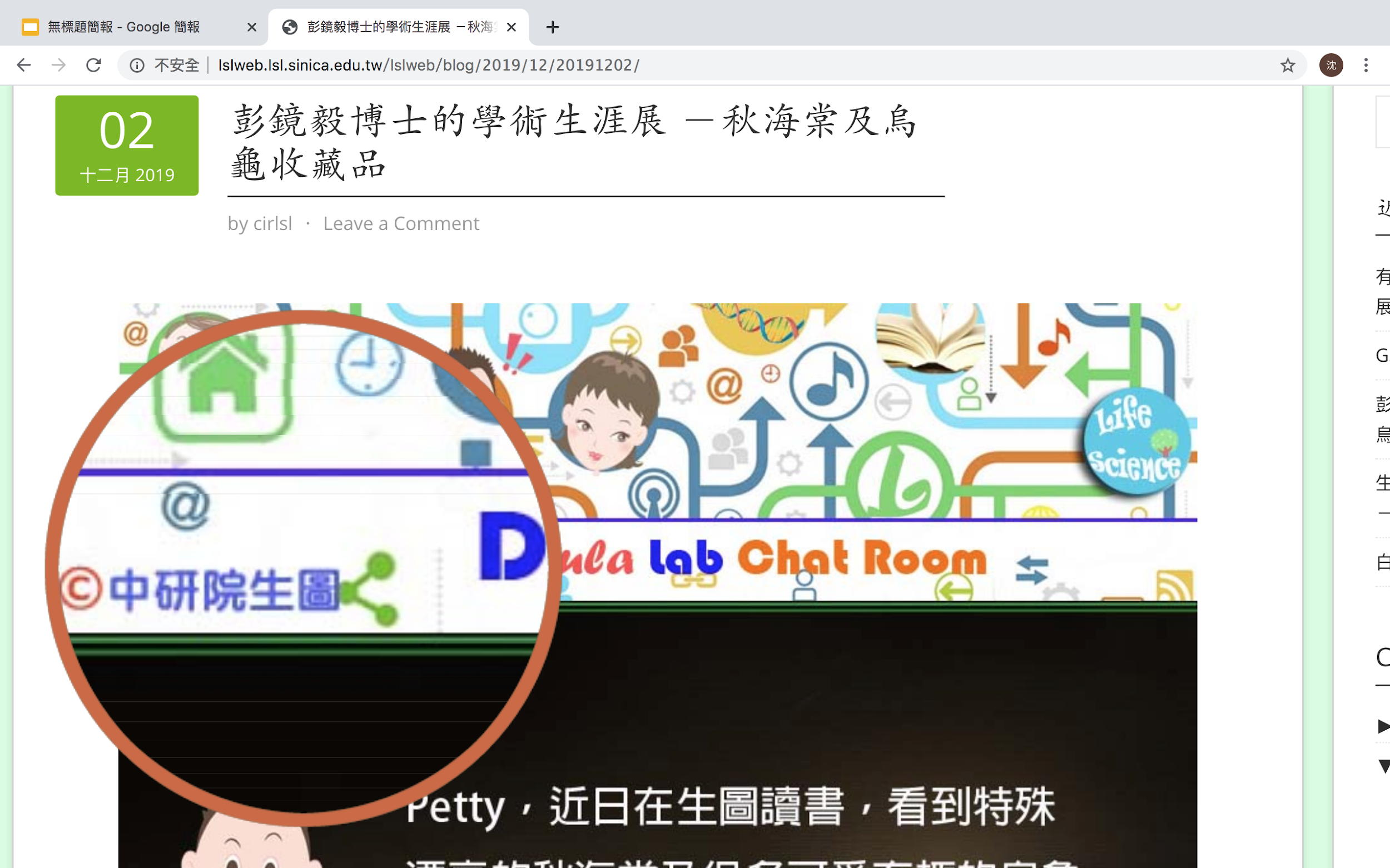 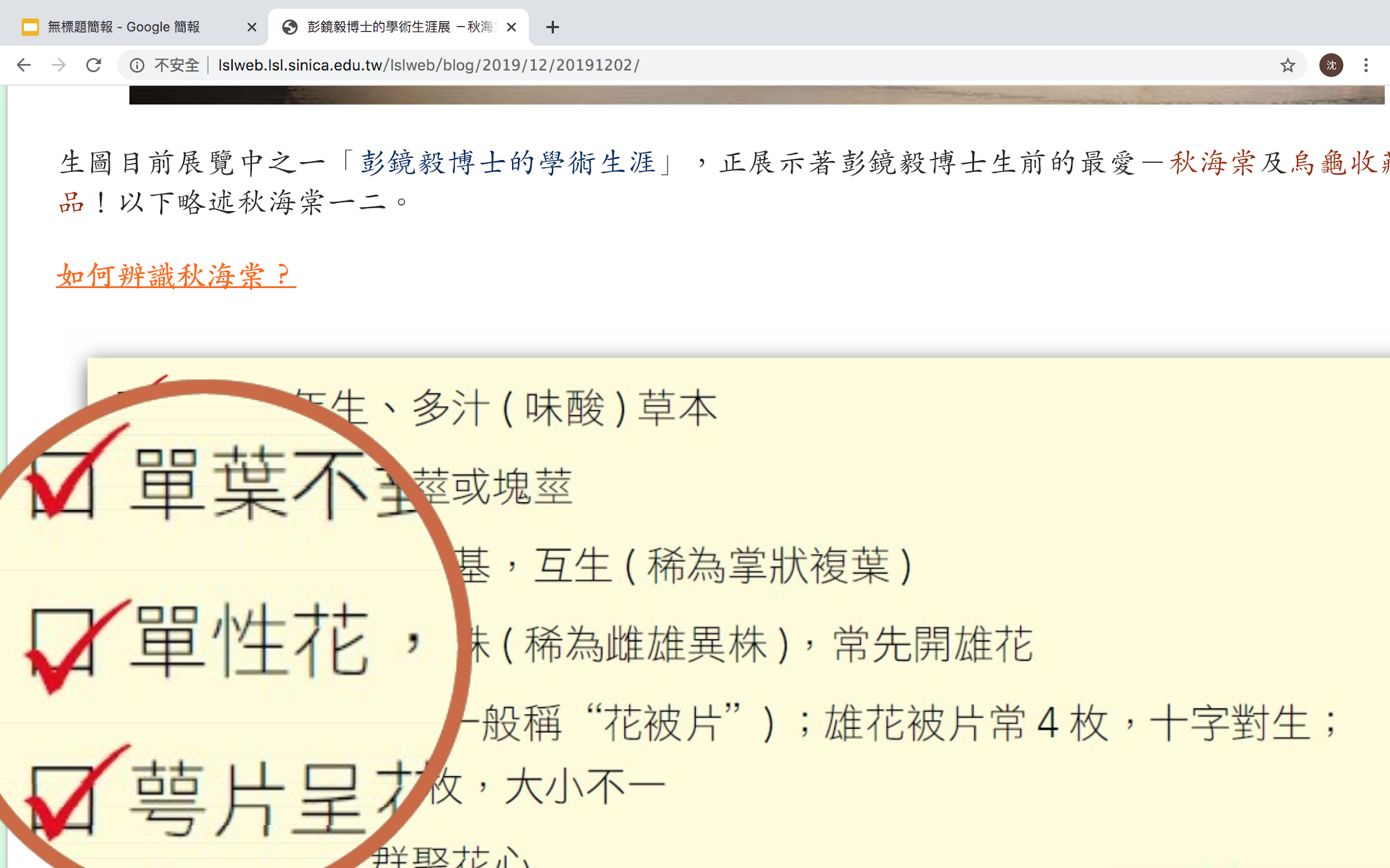 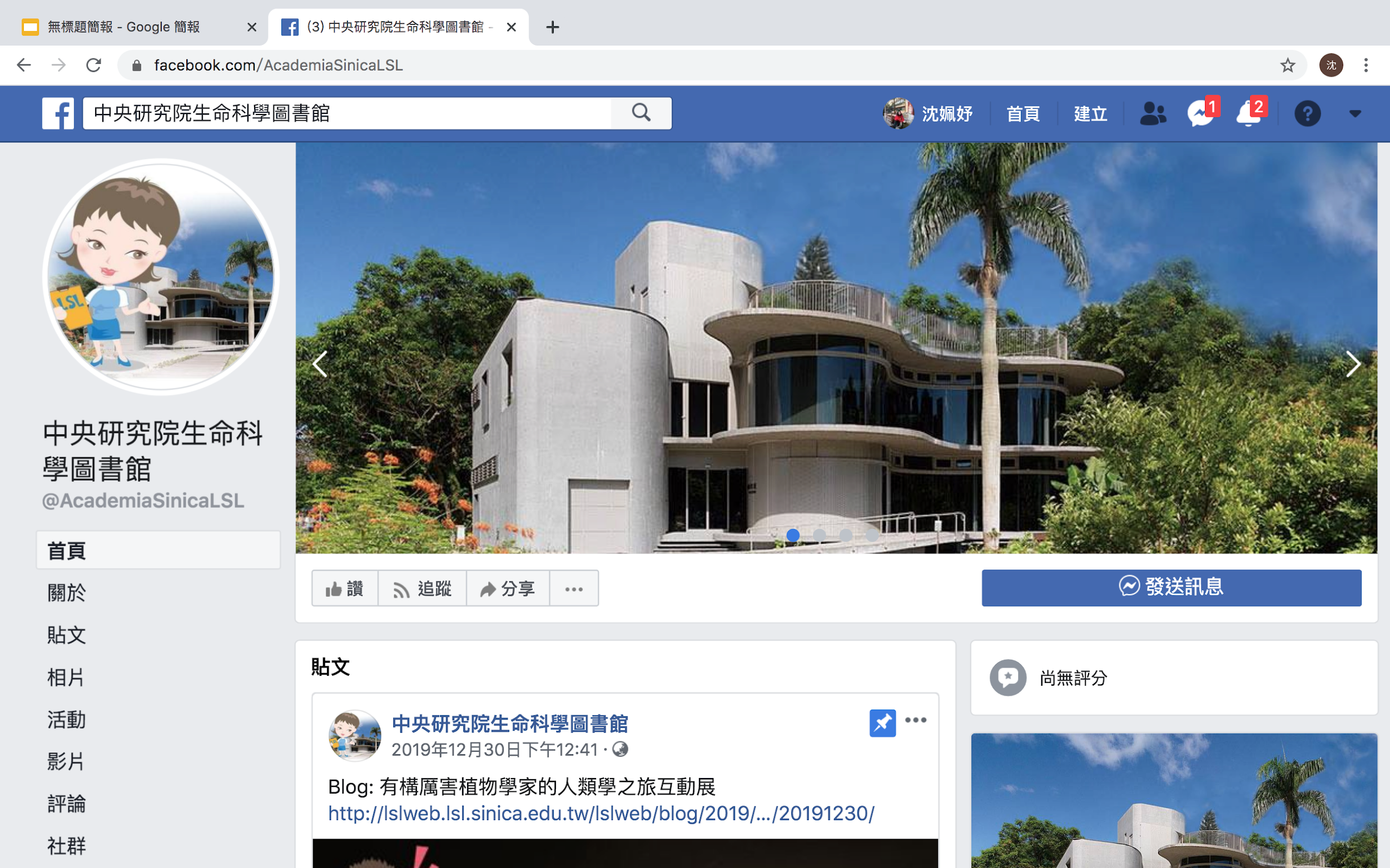 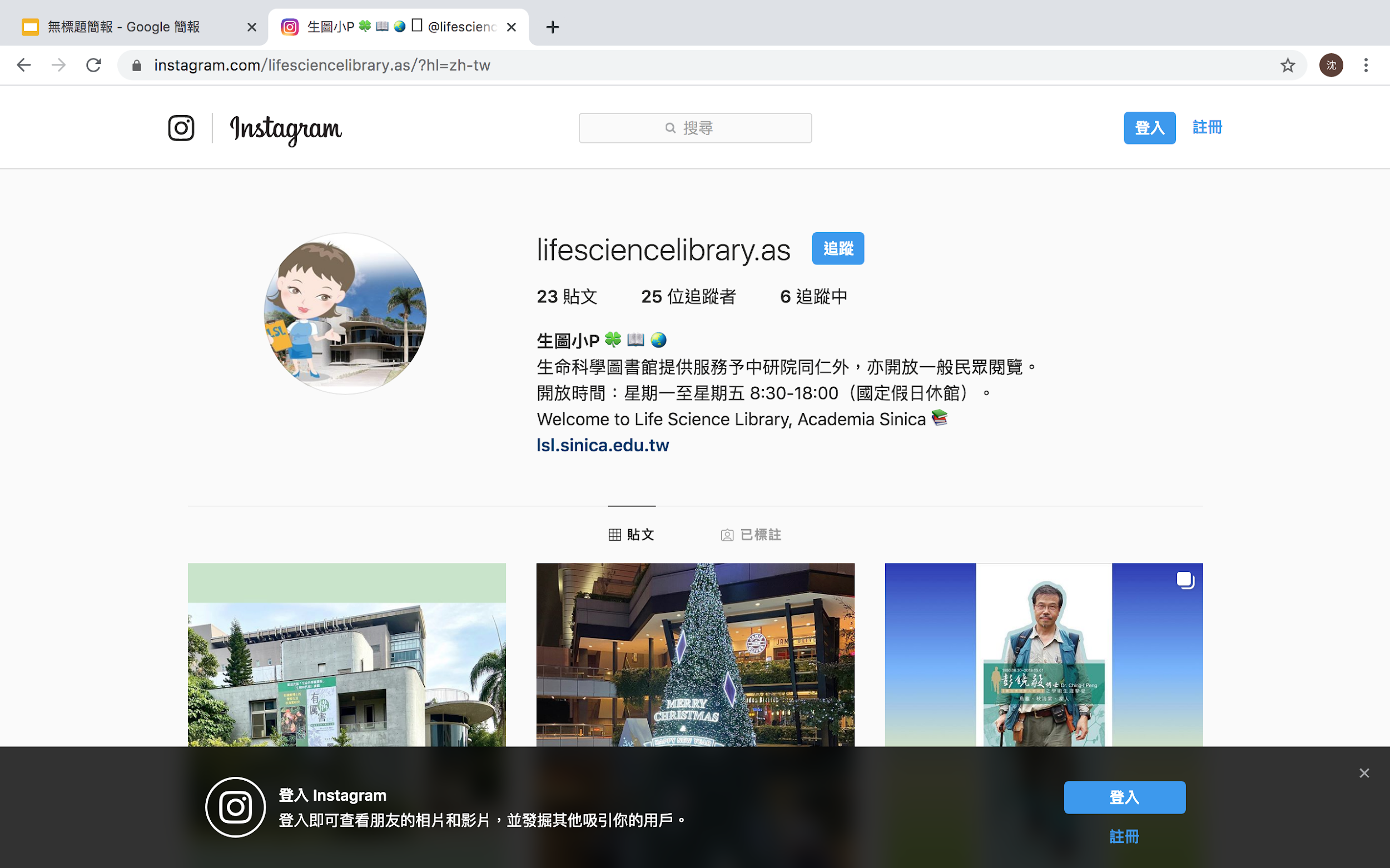 /05
訪談內容
參訪問題
問題一
問題三
圖書館近期經費消長
人力的變遷及安排
問題二
問題四
館藏類型的消長
館員繼續教育的機會
訪問館員
侯靜宜 館員
www.islide.cc
44
1
因本館直屬於總統府，經費一直沒有壓力，也不存在經費減少一說
經費固定，主要差別看美金匯率
唯一原則：經費不繳回庫，以避免未來被砍經費
圖書館近期經費消長
www.islide.cc
45
現以電子書為主
2
館藏類型的消長
對讀者
快速引用資料
直接註記
分享書籍
對圖書館
統計書籍使用狀況
提升書籍流通速度
www.islide.cc
46
館員共有8位館員。
3
人力的變遷及安排
採一日三班制
為保證為讀者服務時的專業程度，20年來人力幾乎不變。
www.islide.cc
47
為了有效推廣圖書館的資源，館員表示一定會要求廠商授課，並且一定要以雙語指導，因為該館時常會有國外研究生需要使用館內資源，所以館員對於館內資源的使用方法必須要十分熟悉。
4
館員繼續教育的機會
www.islide.cc
48
/06
國璽樓的建議
採光方面
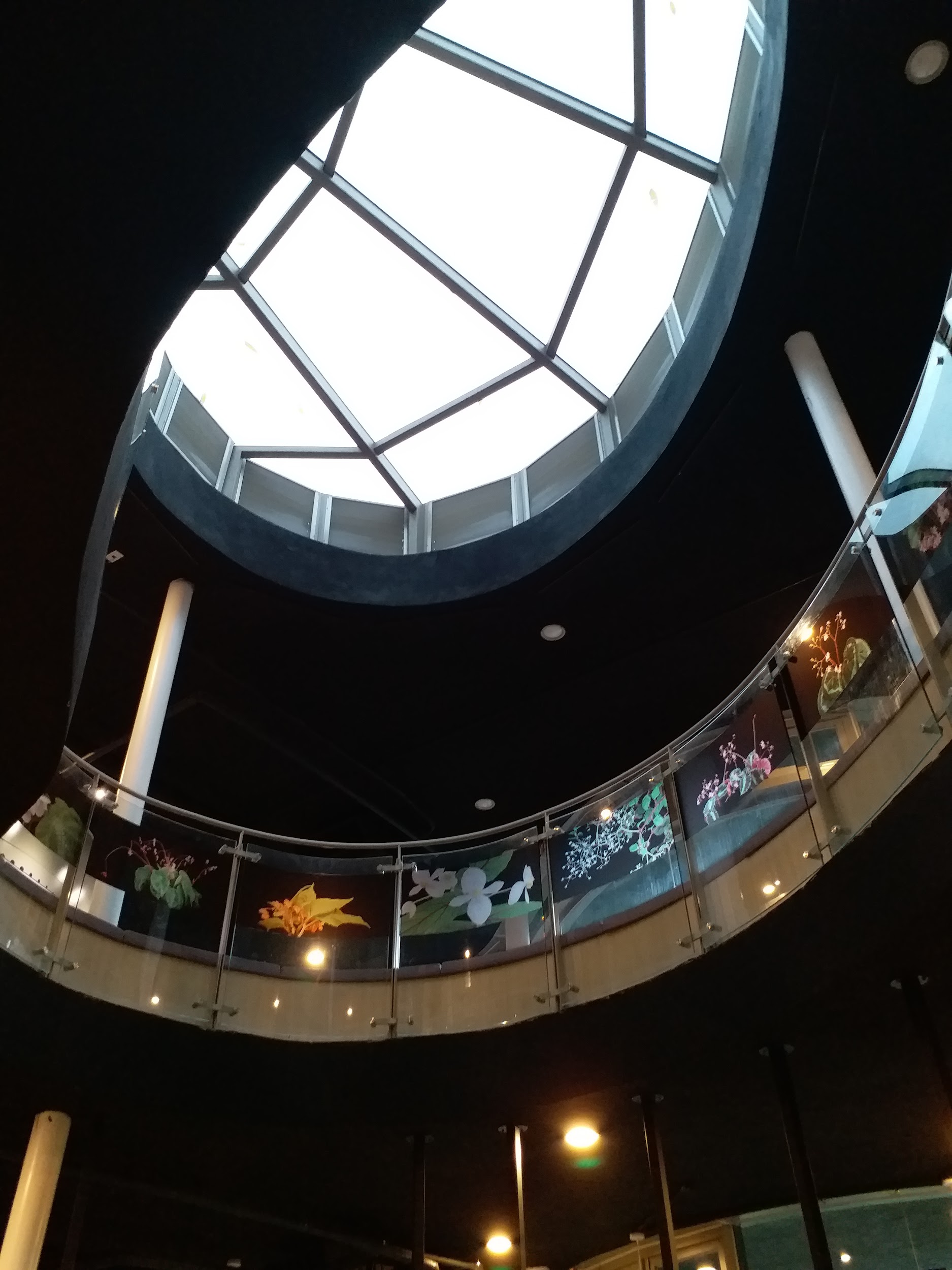 相同：利用玻璃，採用室外的自然光


不相同：中研院室外的自然光可以照過2層樓，
	    而國璽樓大部分被窗簾遮擋


建議：可以移除窗簾充分利用自然光，節省能源和電費；
	如果擔心陽光過於刺眼，可以考慮使用窗貼，
	除了不會刺眼，還能阻擋部分紫外線。
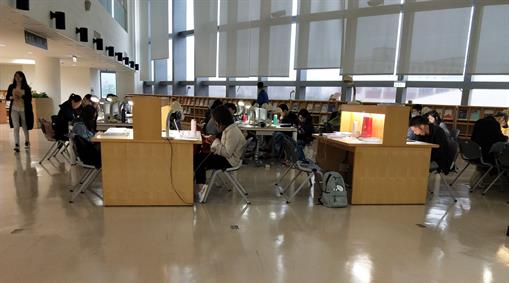 www.islide.cc
50
綠化方面
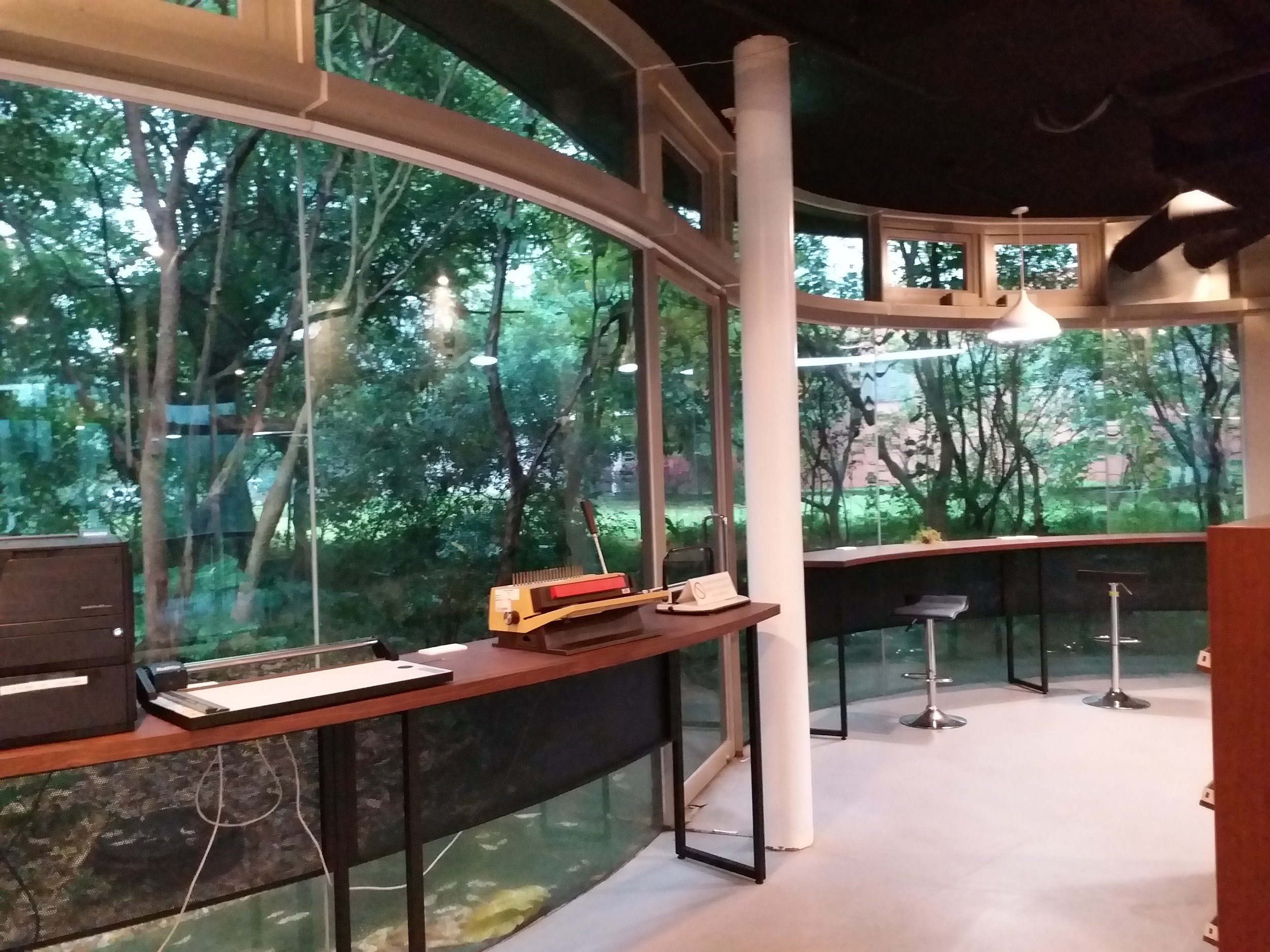 中研院的附近很多植物，
	裡面也有展覽不同植物


建議：考慮擺放小盆栽作裝飾，
	除了比較不會惹來太多蚊蟲，
	在綠化的環境裡會讓人感到更放鬆自在。
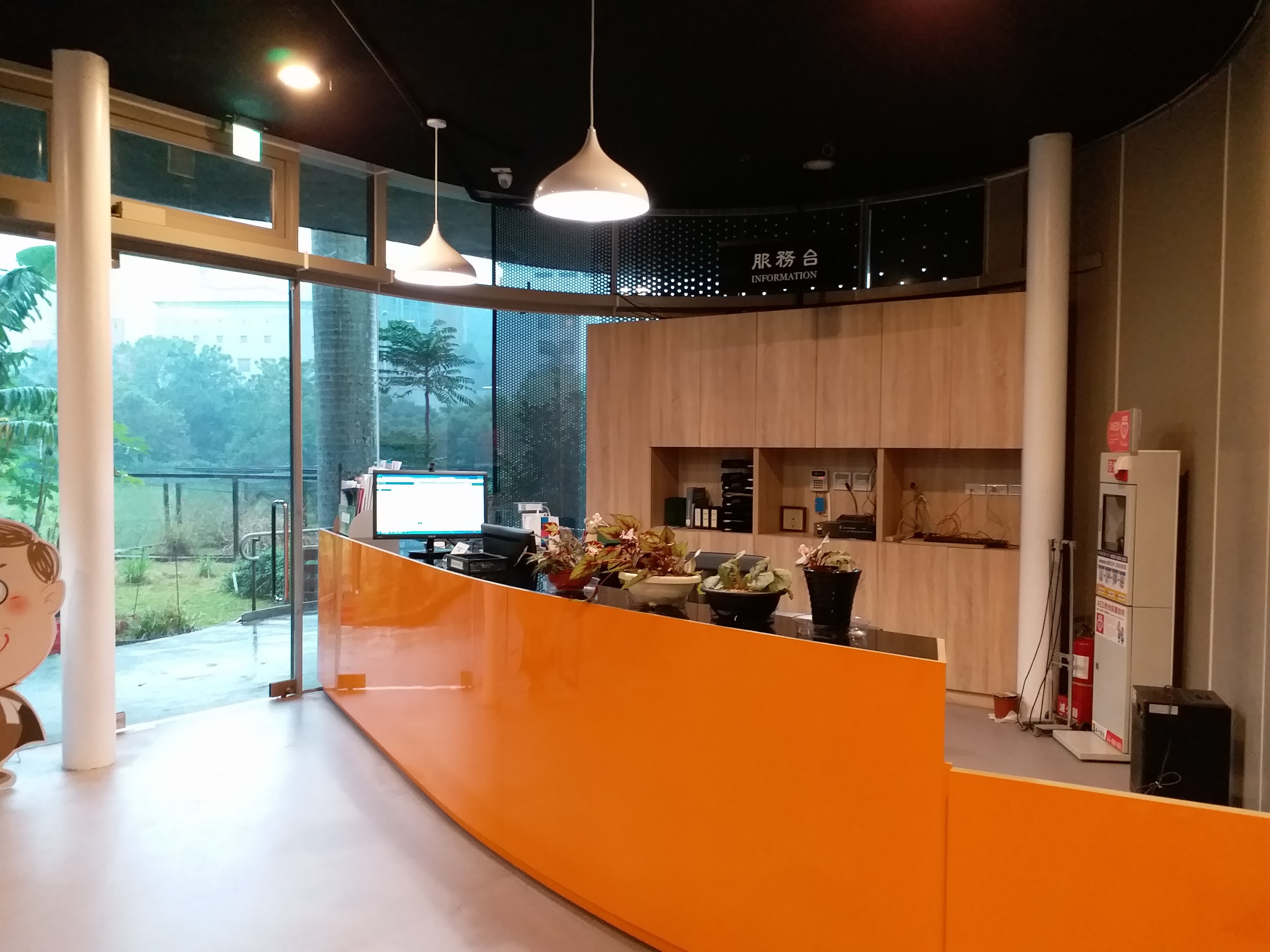 www.islide.cc
51
其他方面
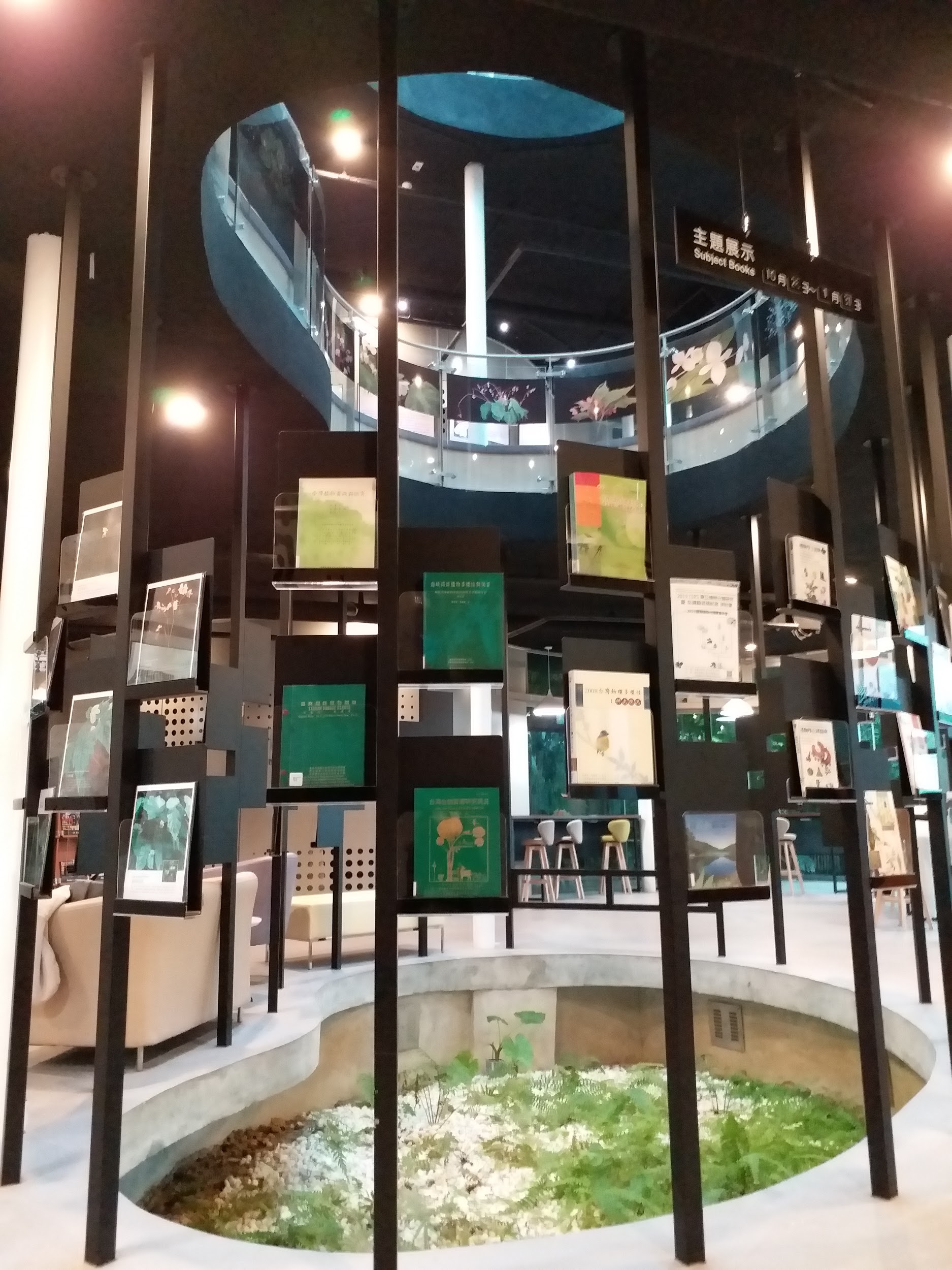 其他建議：
	國璽樓可以像中研院一樣，撥出更多空間作展覽，
	比起擺放密密麻麻的桌椅，空間看起來會更為寬敞舒適，
	也提供學生看書久了可以走動的空間。
	而展覽內容以校內師生的研究成果為主，
	可以增加輔大師生作品的能見度。
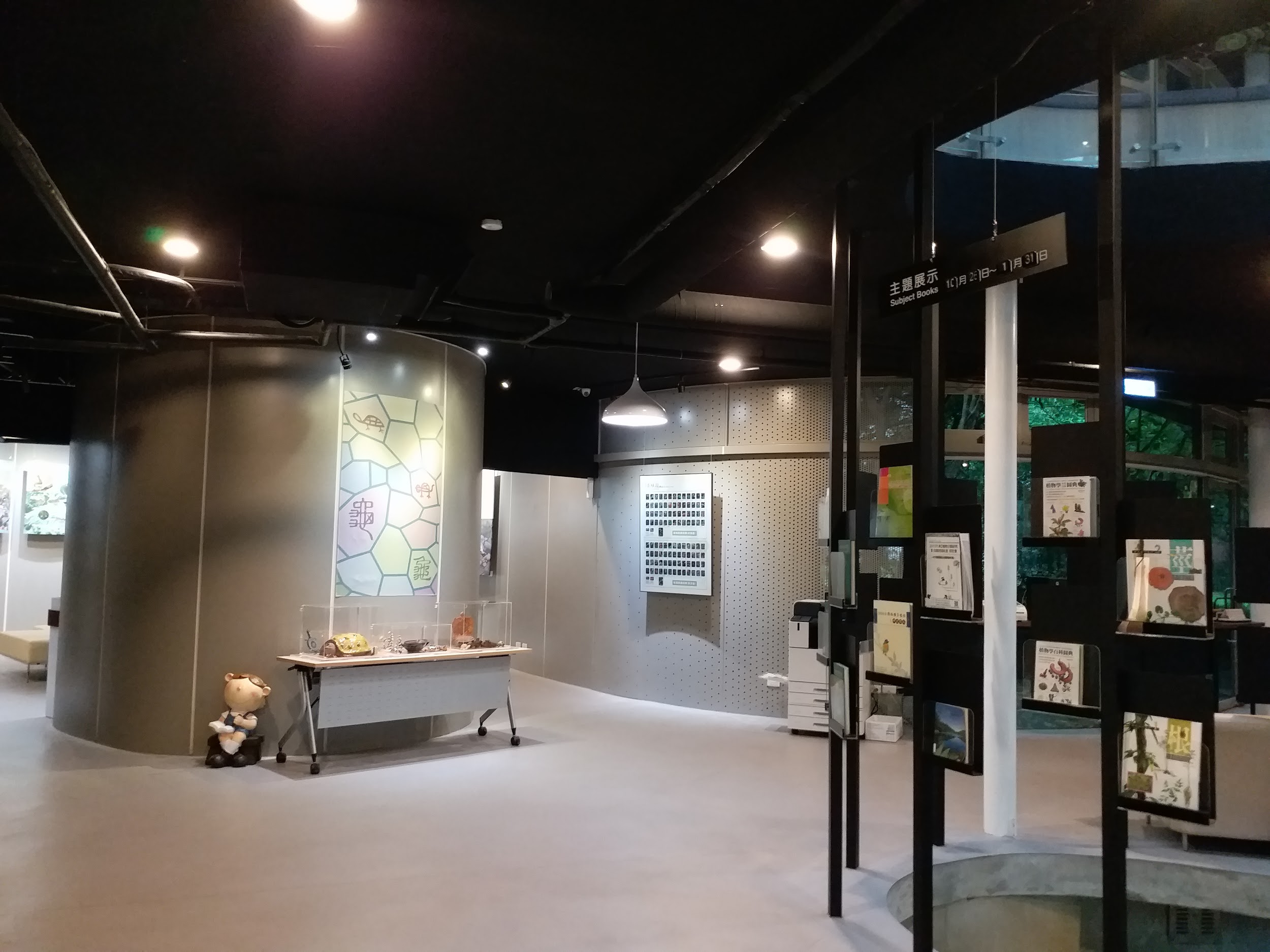 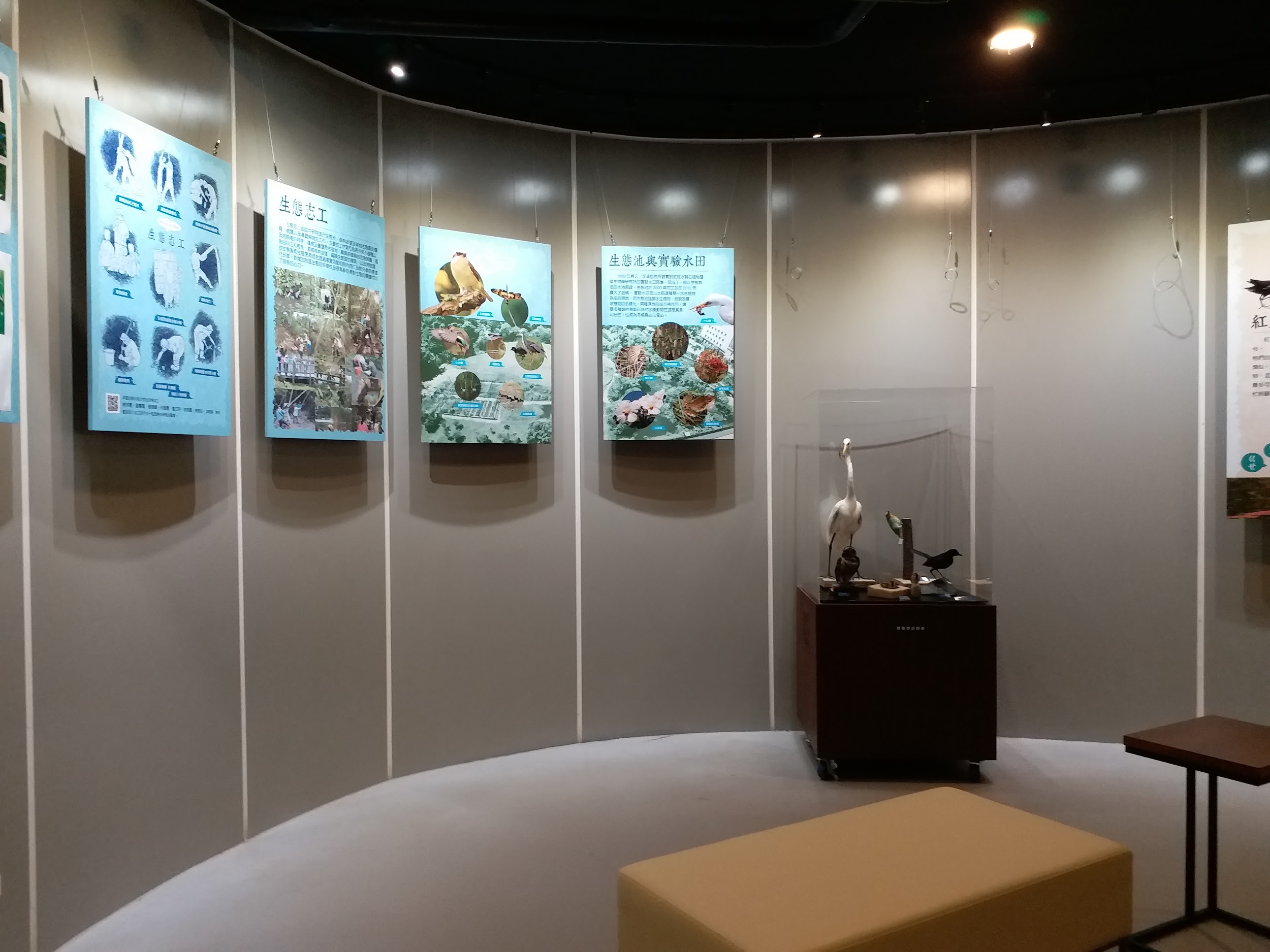 www.islide.cc
52
/07
參訪心得
參訪心得總結
館員十分親切，很熱情的回答我們組員的提問，並與我們分享她從業多年的經驗，整個參訪過程氛圍良好，也非常流暢。除了耐心解惑的館員外，生命科學圖書館的裝修風格及空間布局也讓我們印象深刻，不論在室內還是室外，都可以看見綠化的設計，同時它也是名符其實的綠建築，例如大量運用自然光，另外還有不定期的藝術美學展覽，藉由藝術與科學的結合，展現出生科館不同的風貌。
54
/08
參考資料
參考資料
搬遷公告： https://lsl.sinica.edu.tw/newsfile/move_c.pdf?fbclid=IwAR1yx7ypf6xbGTKWXFU_LFrUFt6tWDtX-C5m_GlQKQ4OaeAnstX-txs5dXU
中研院裡的綠色桃花源！為老樹而讓路的建築——生態時代展覽館：https://www.shoppingdesign.com.tw/post/view/3118
一棟會呼吸的建築 – 中央研究院 生態時代館：https://gloriearttravel.wordpress.com/2019/02/16/%E4%B8%AD%E5%A4%AE%E7%A0%94%E7%A9%B6%E9%99%A2-%E7%94%9F%E6%85%8B%E6%99%82%E4%BB%A3%E9%A4%A8/
FB粉專：https://www.facebook.com/pg/AcademiaSinicaLSL/posts/?ref=page_internal
使用索引：https://lsl.sinica.edu.tw/EResources/Database/files/201979_1.pdf
56
分工表
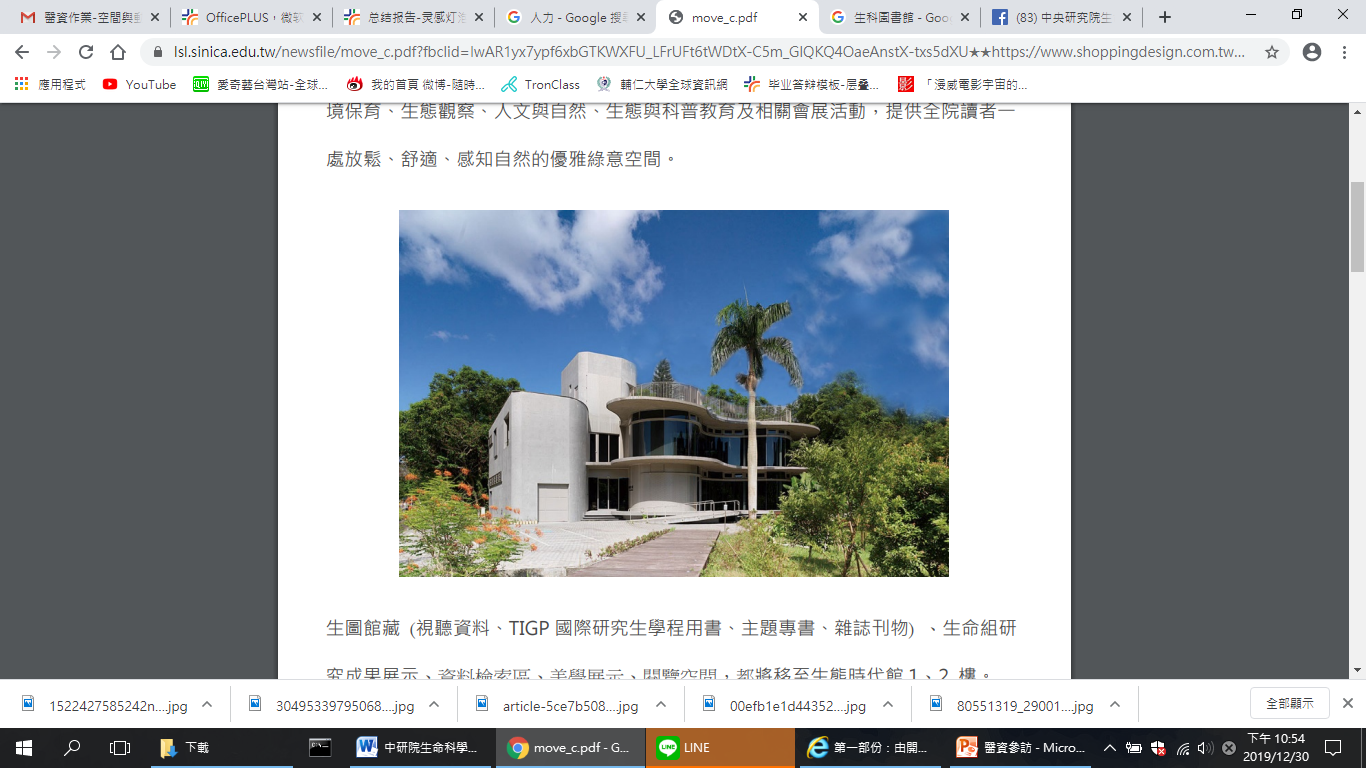 上台
製作PPT
書面資料
PPT美編及書面統整
407040196葉姿函
407040304康容賢
407040081謝家榆
407040500呂庭瑜
407040237王婕瑜
407040249戴毅瑈
406110451李秀玲
406012570沈姵妤
407040304康容賢(part1)
407040249戴毅瑈(part2)
405040453黃明新(part3)
406012570沈姵妤(part4)
407040500呂庭瑜(part5)
406110451李秀玲(part6)
407040196葉姿函
407040081謝家榆
407040500易宇涵
407040237王婕瑜
407040249戴毅瑈
406110451李秀玲
406012570沈姵妤
407040081 易宇涵
全員參訪
57
THANKS
謝謝觀看